TRƯỜNG MẦM NON ĐÔ THỊ VIỆT HƯNG
LÀM QUEN VỚI TOÁN
Đề tài: Tách 4 đối tượng thành 2 nhóm nhỏ
Giáo viên: Đới Thị Trang
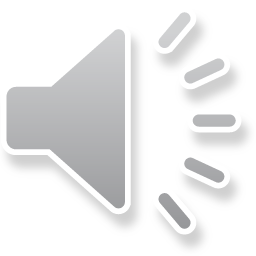 Năm học 2022- 2023
*Hướng dẫn cách sử dụng bút
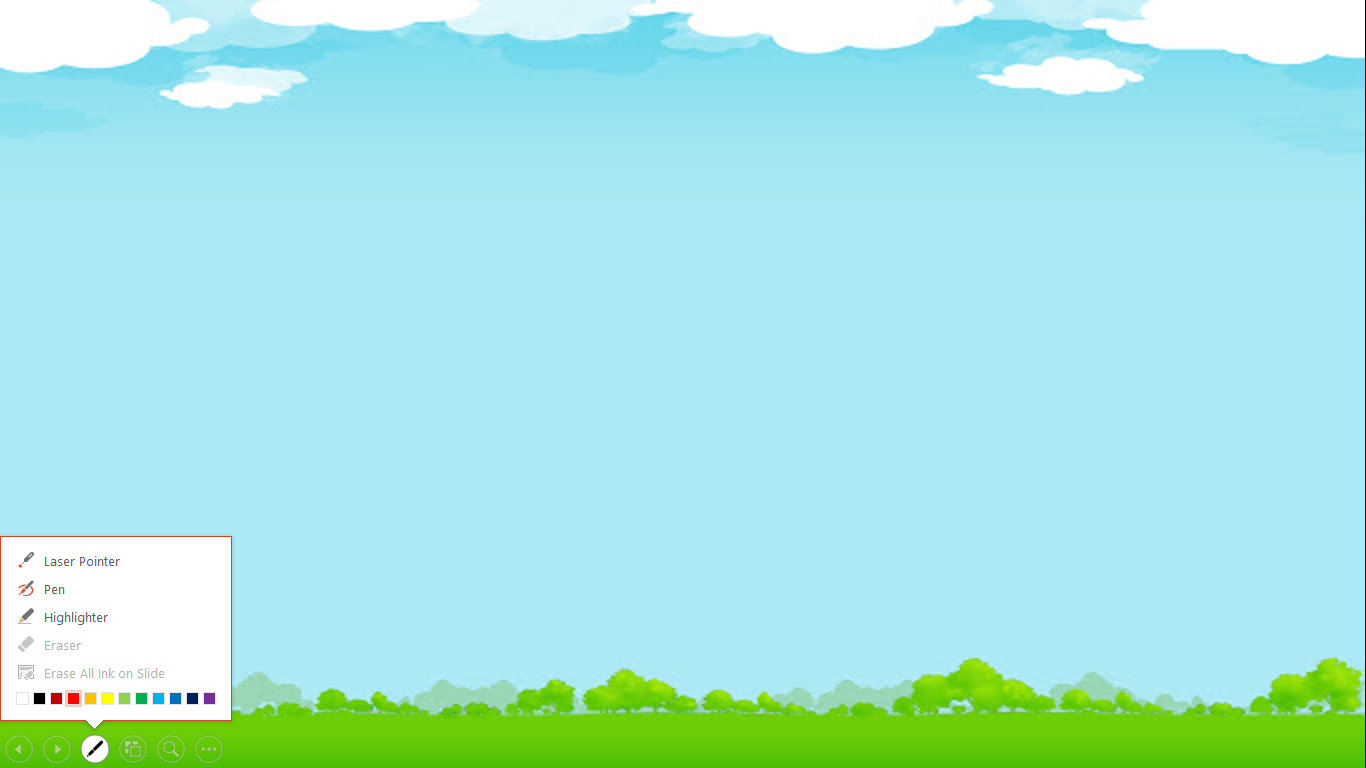 Bước 1: Di chuột vào góc phía dưới bên trái màn 
hình, chọn biểu tượng hình bút.
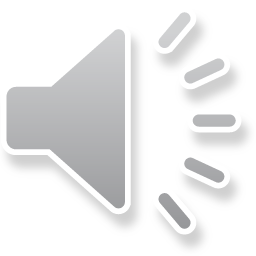 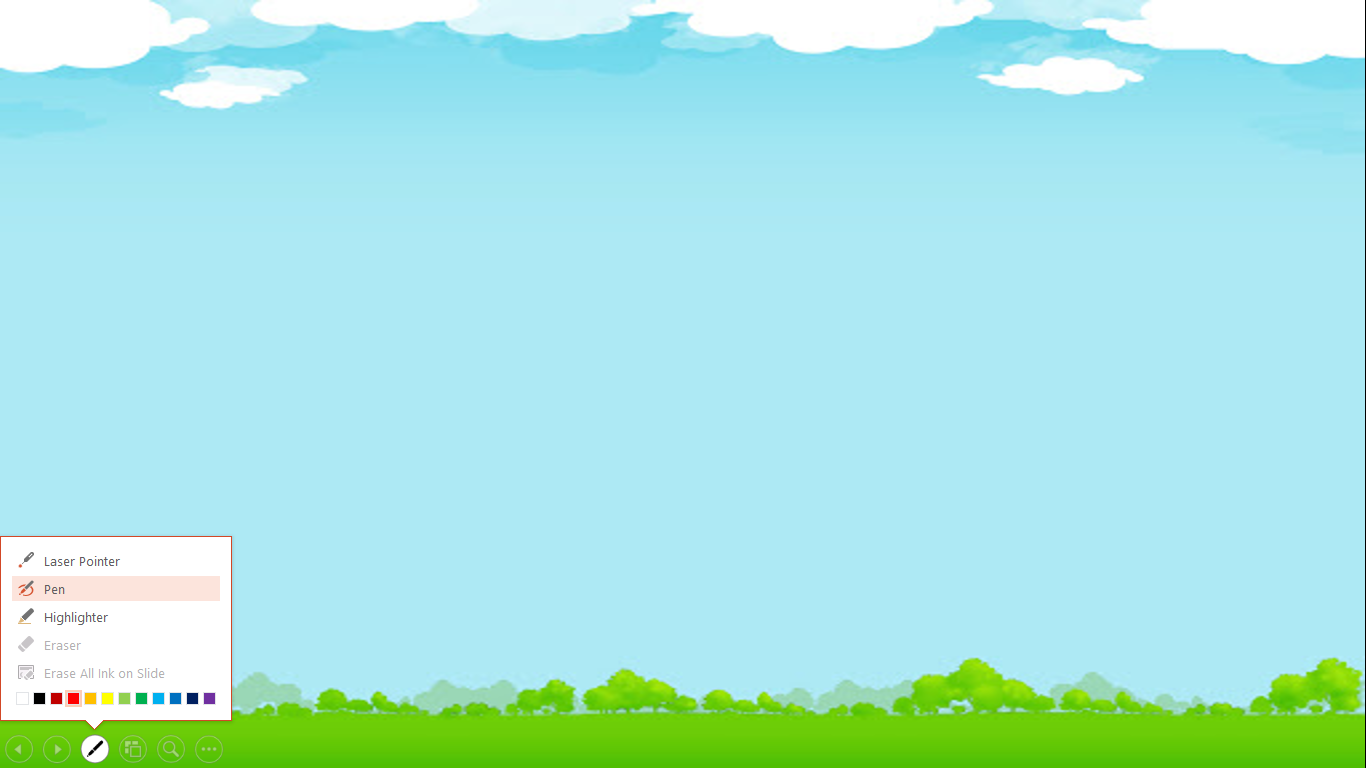 Bước 2: Kích chuột trái chọn “Pen”.
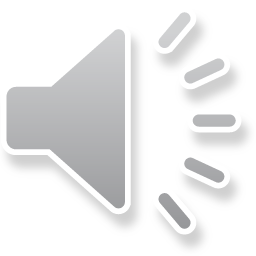 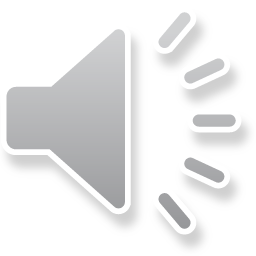 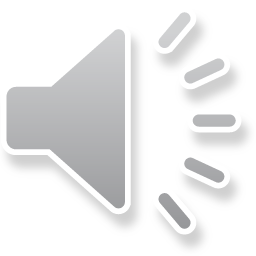 * Ôn số lượng, thêm bớt trong phạm vi 4
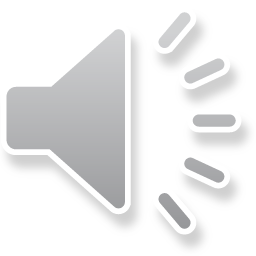 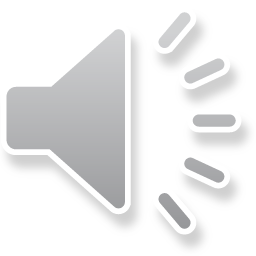 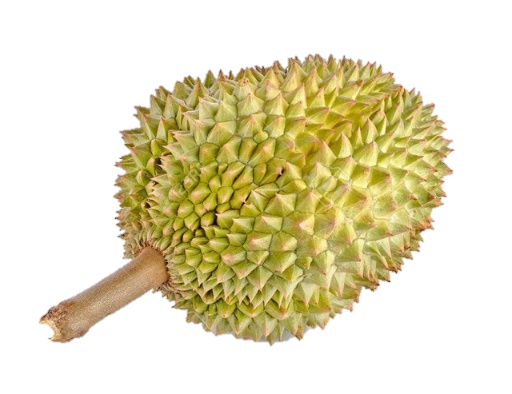 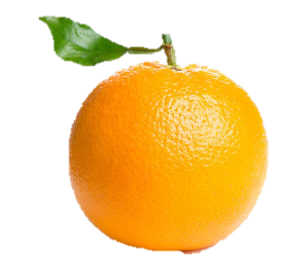 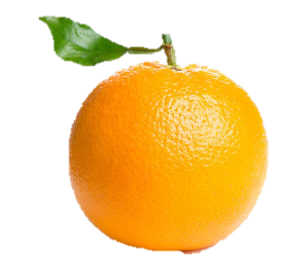 1
1
2
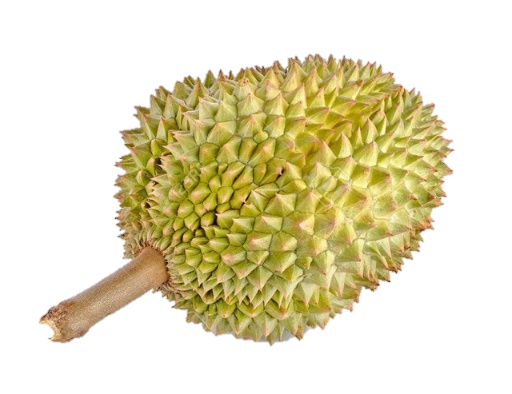 3
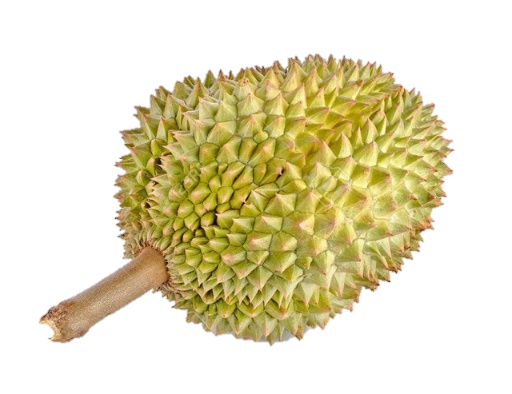 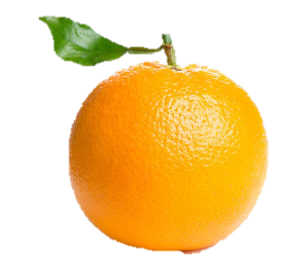 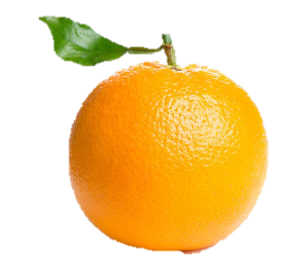 2
4
4
3
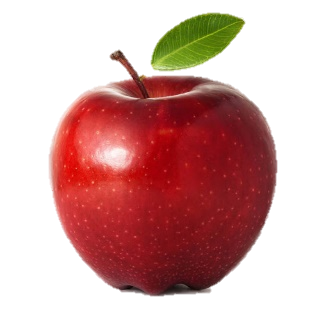 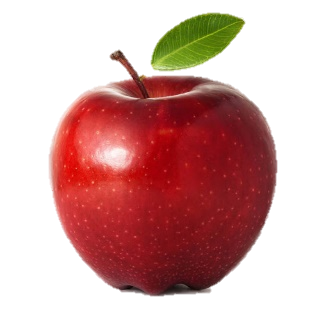 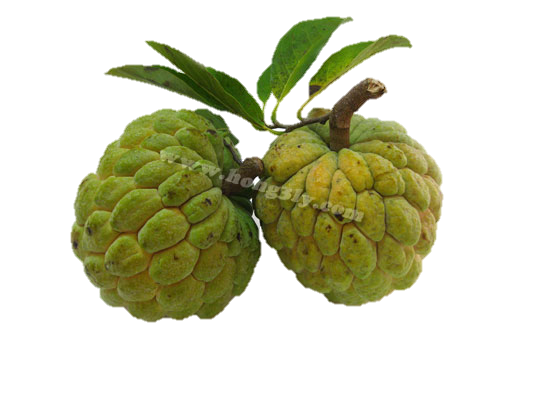 1
2
2
1
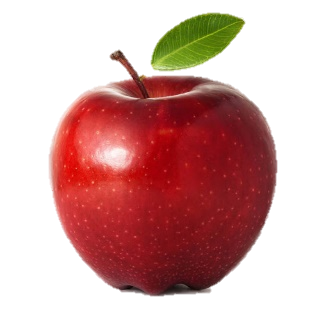 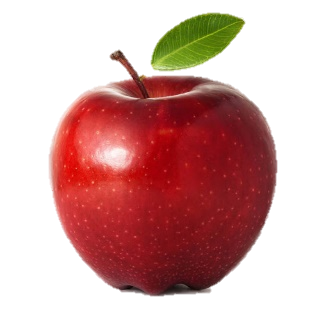 4
3
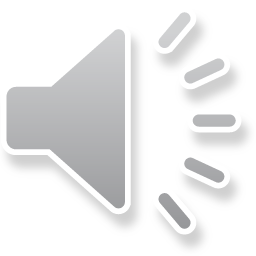 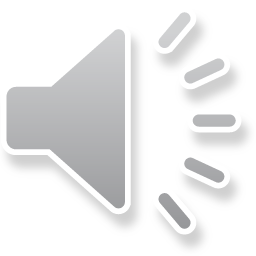 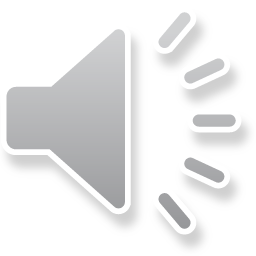 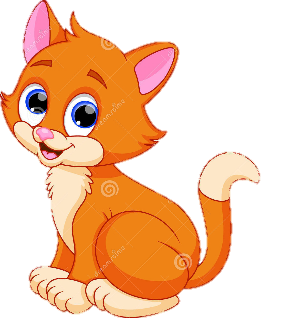 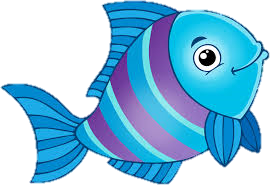 2
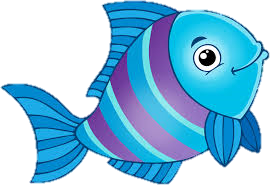 1
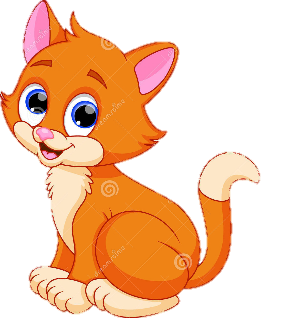 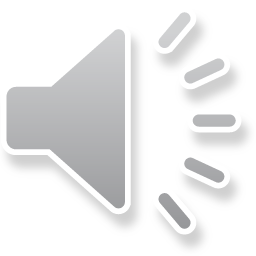 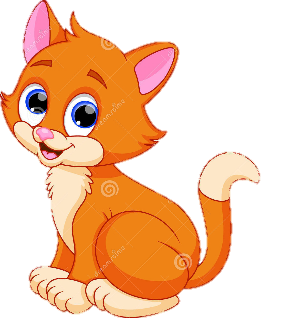 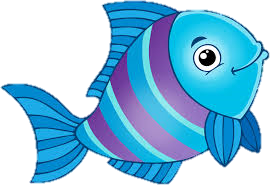 4
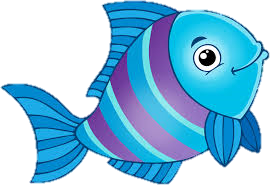 3
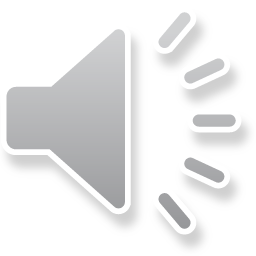 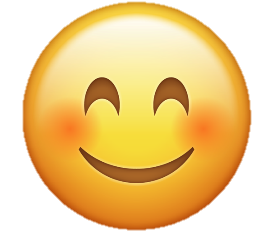 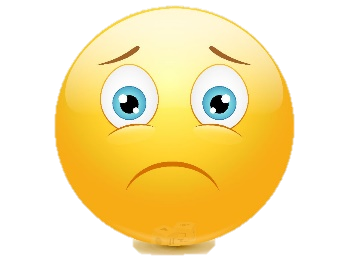 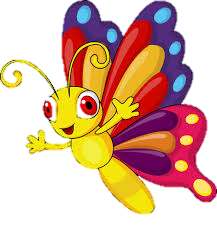 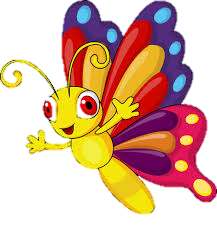 2
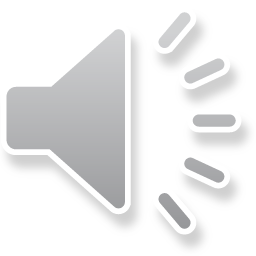 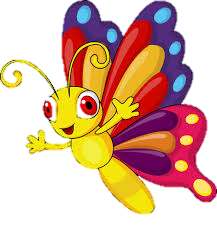 1
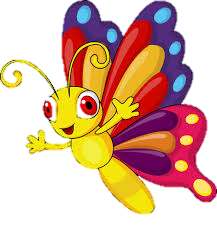 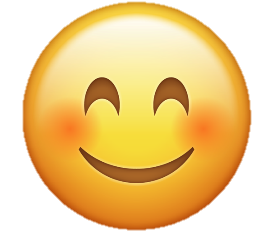 4
3
Bé hãy chọn đáp án đúng
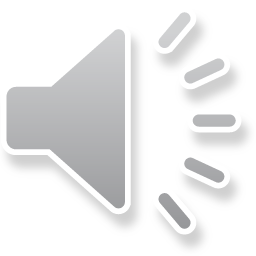 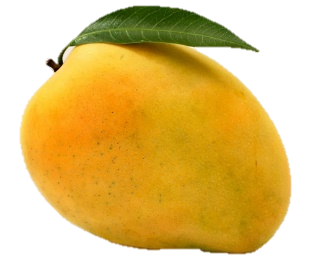 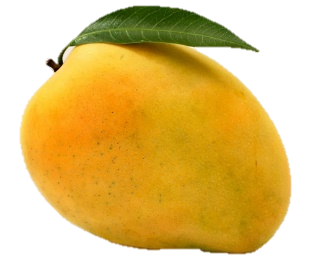 1.
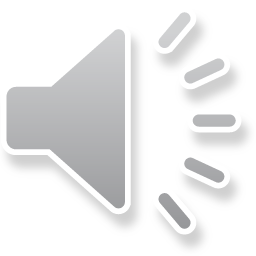 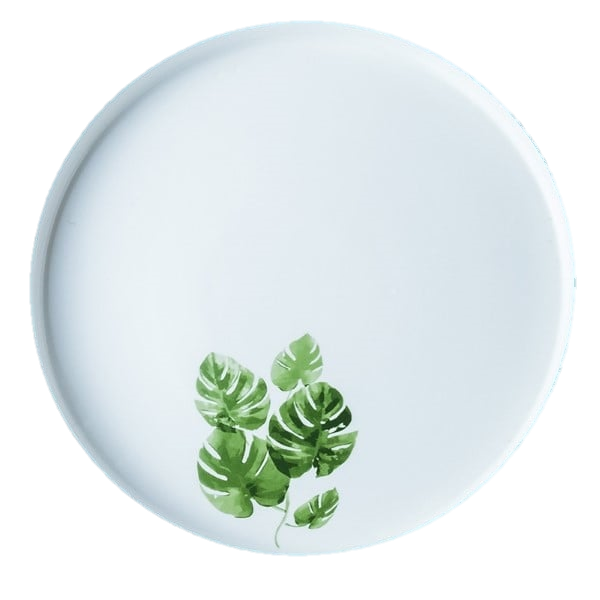 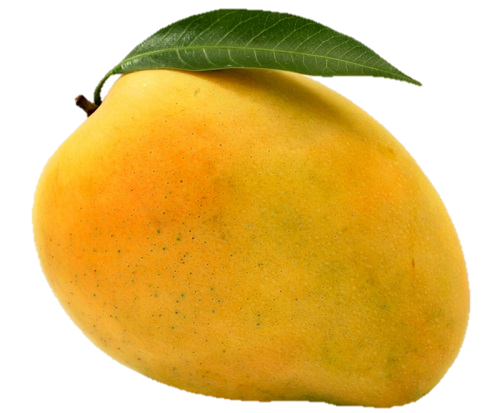 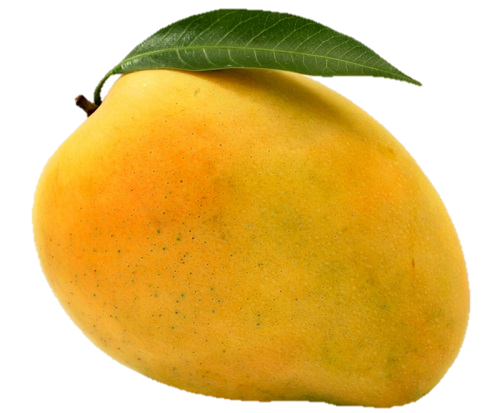 1
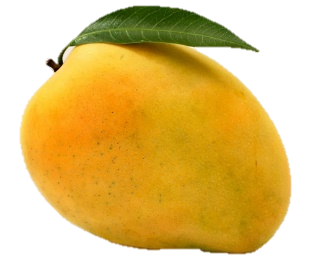 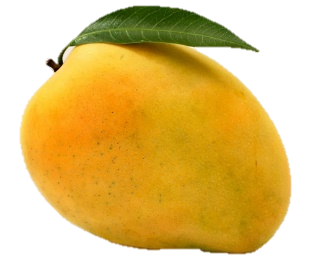 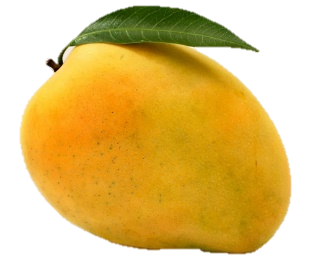 2
2.
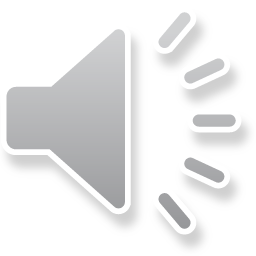 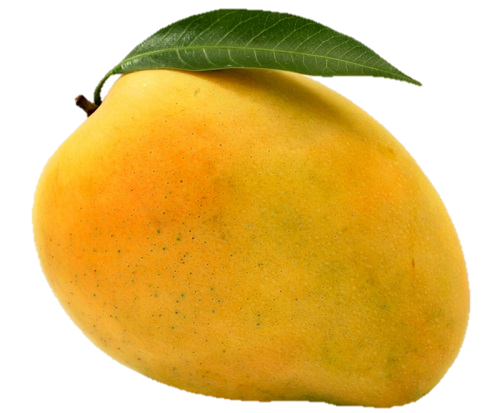 3
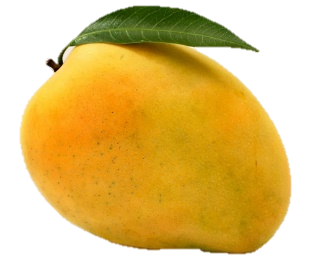 3.
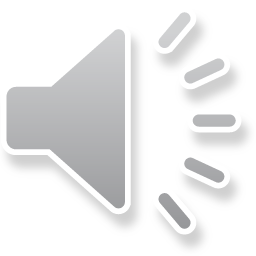 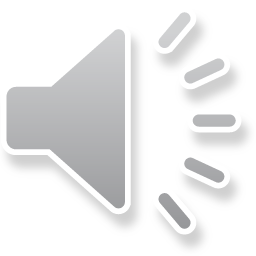 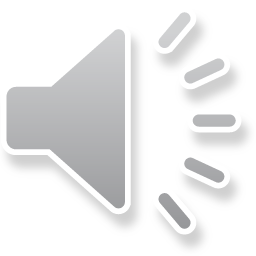 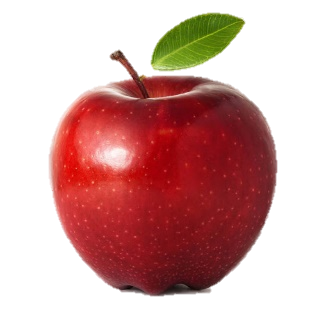 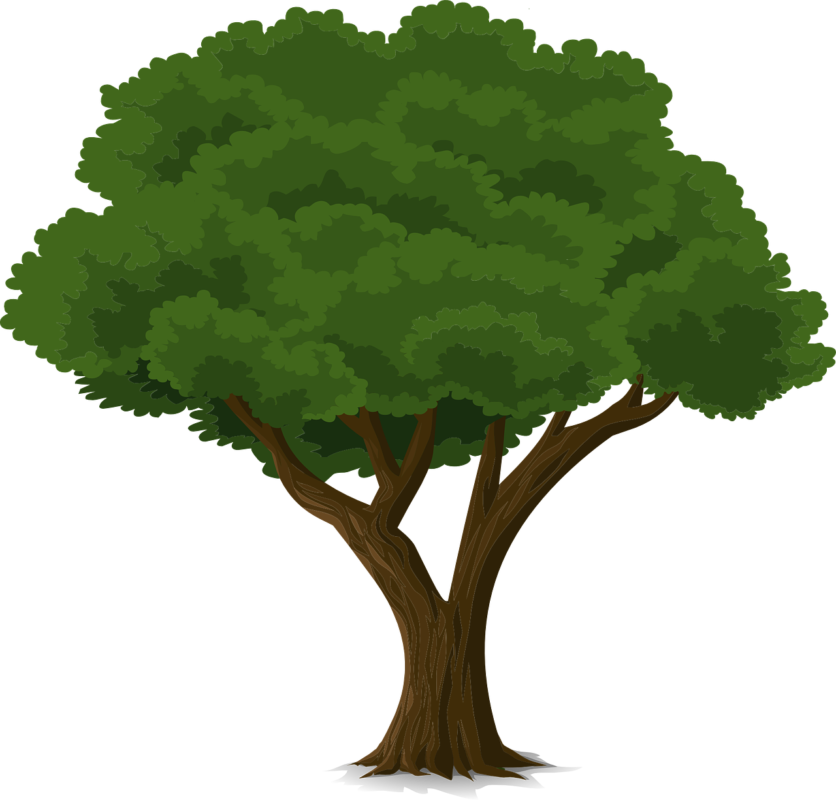 1
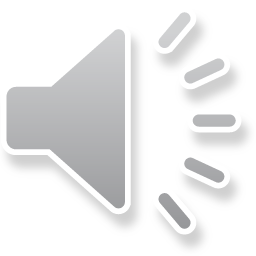 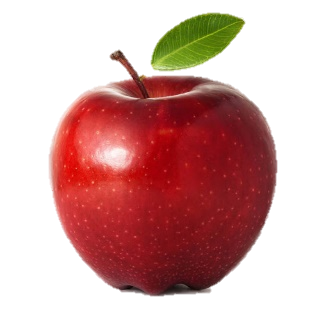 3.
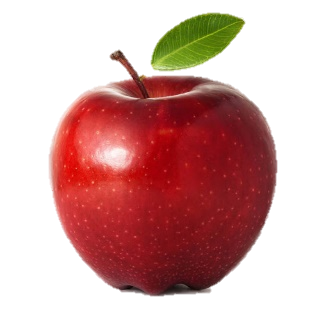 2
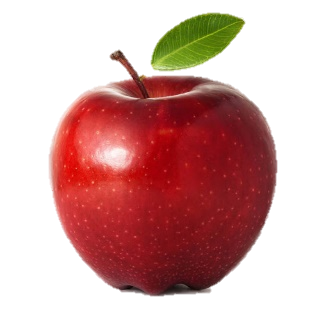 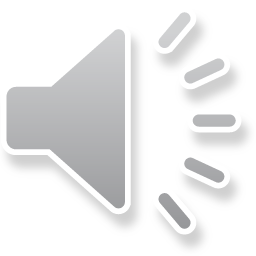 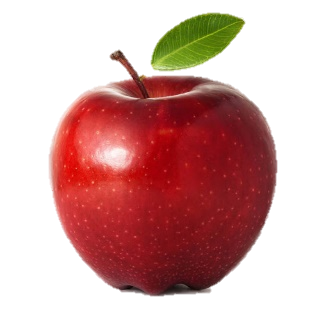 4
3
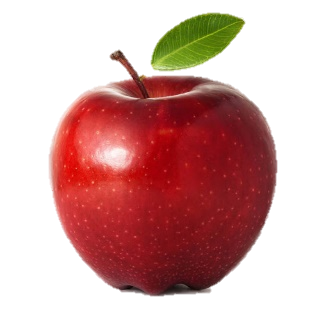 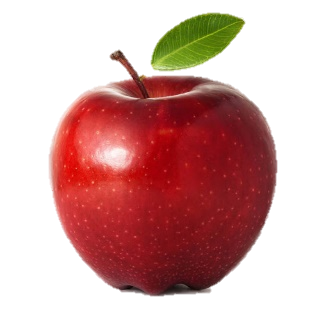 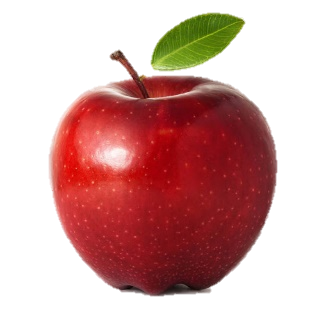 2.
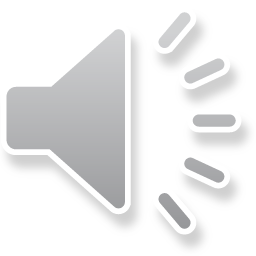 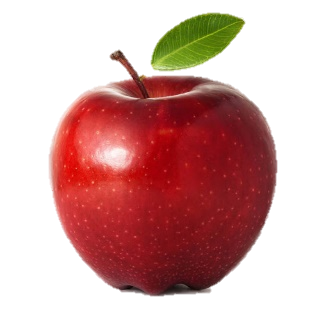 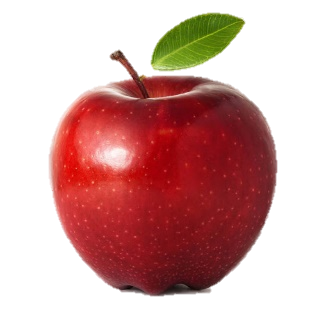 1.
* Tách 4 đối tượng thành 2 nhóm nhỏ
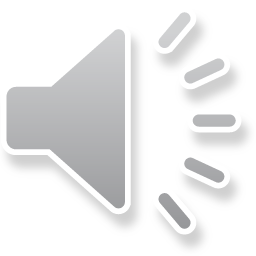 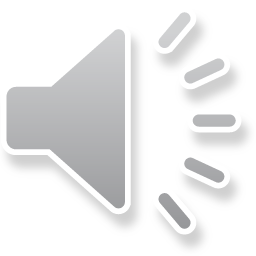 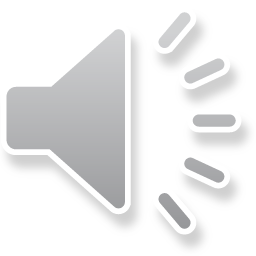 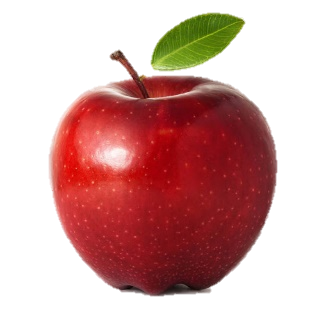 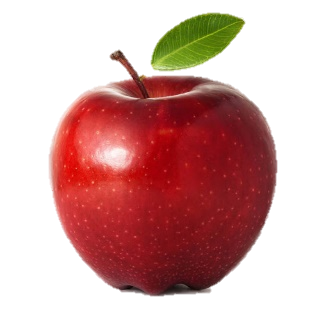 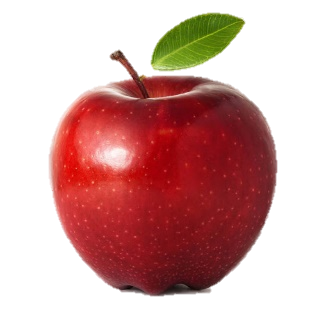 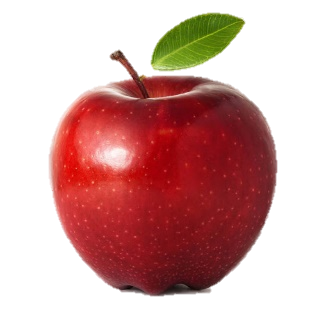 3
4
1
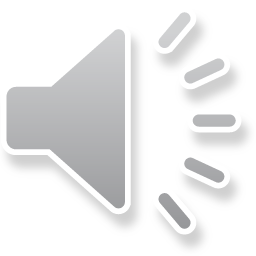 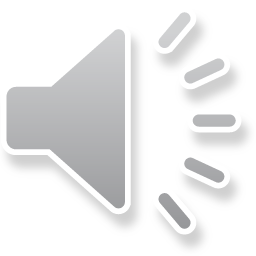 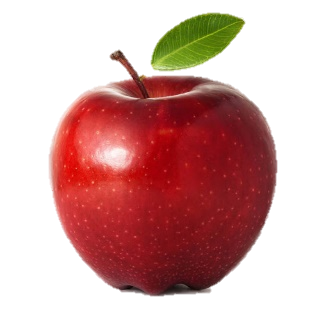 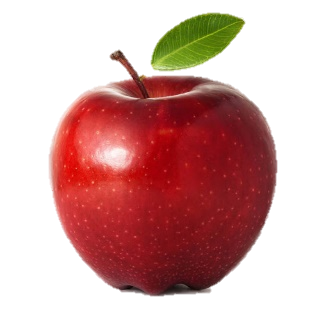 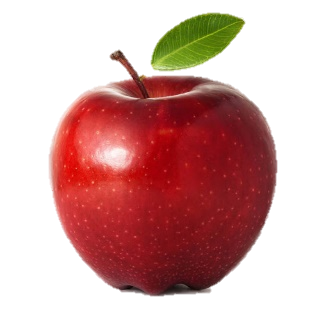 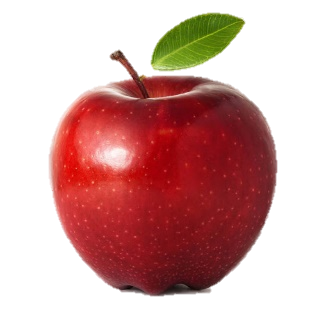 2
2
4
Tách 4 đối tượng thành 2 nhóm có 2 cách:
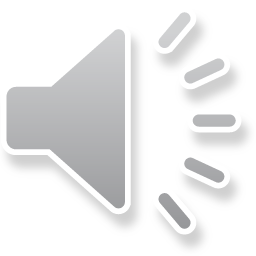 4
4
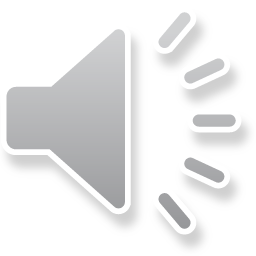 3
1
2
2
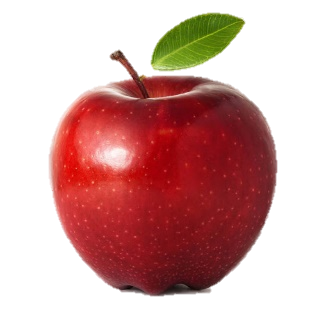 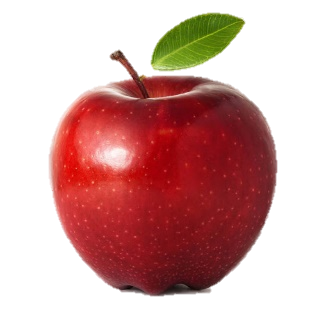 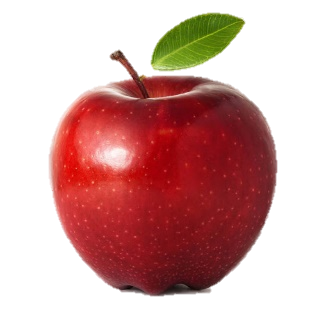 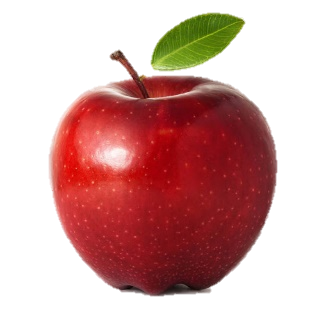 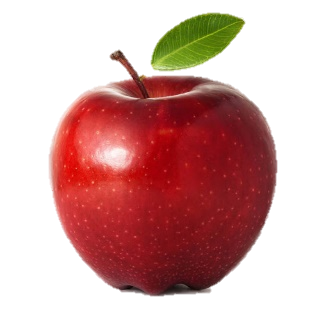 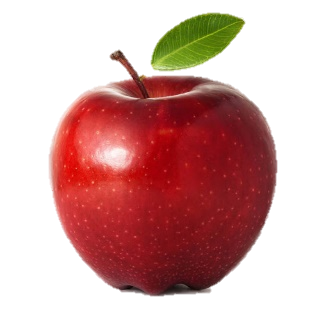 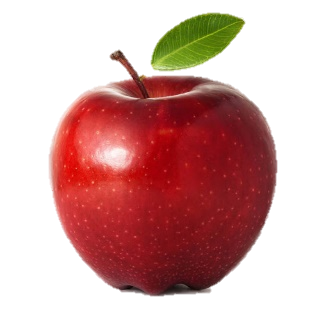 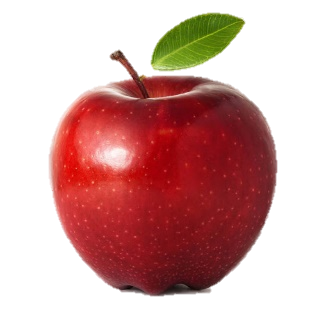 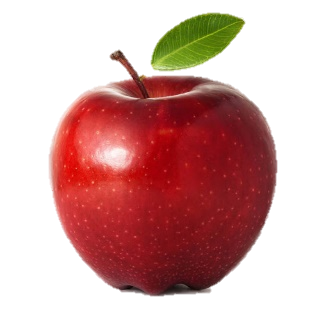 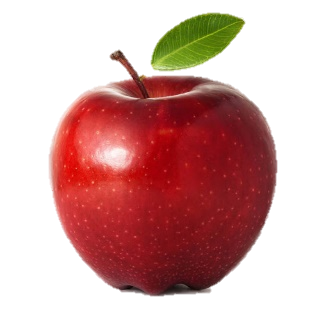 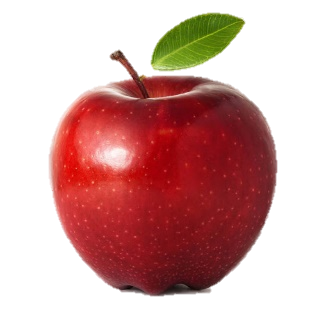 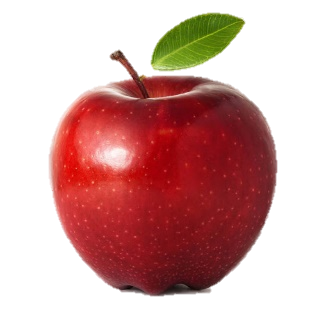 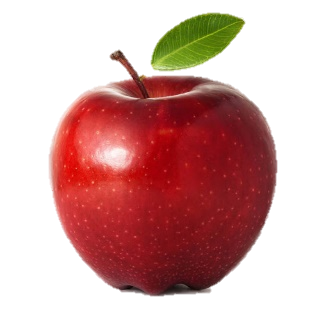 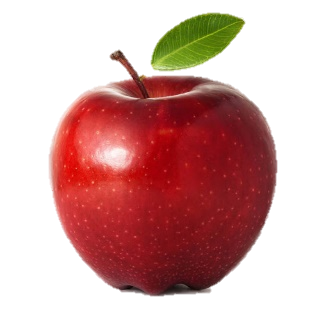 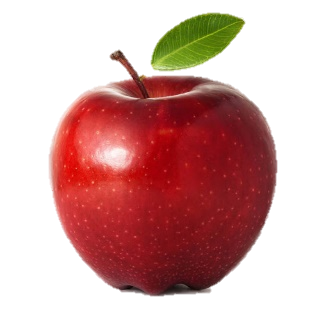 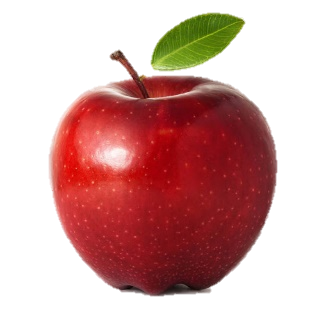 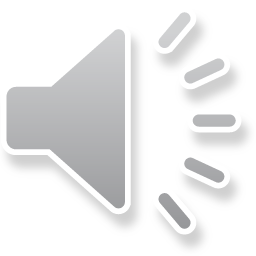 Trò chơi luyện tập
Trò chơi 1: Bé thông minh
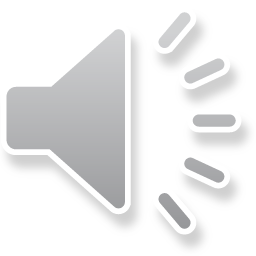 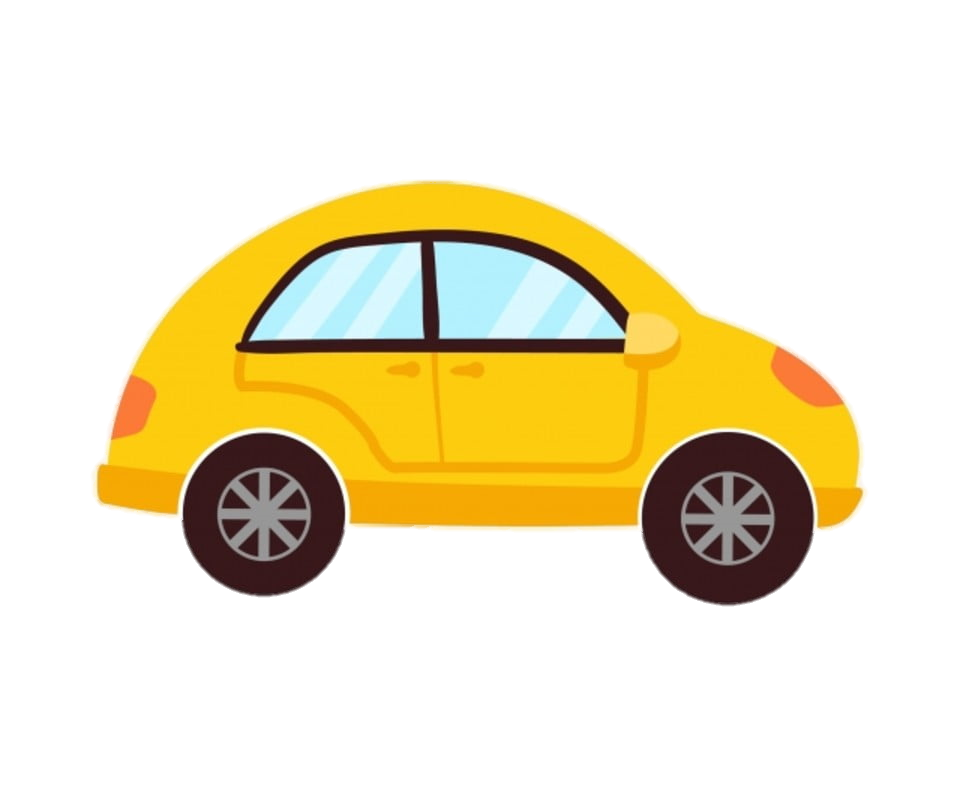 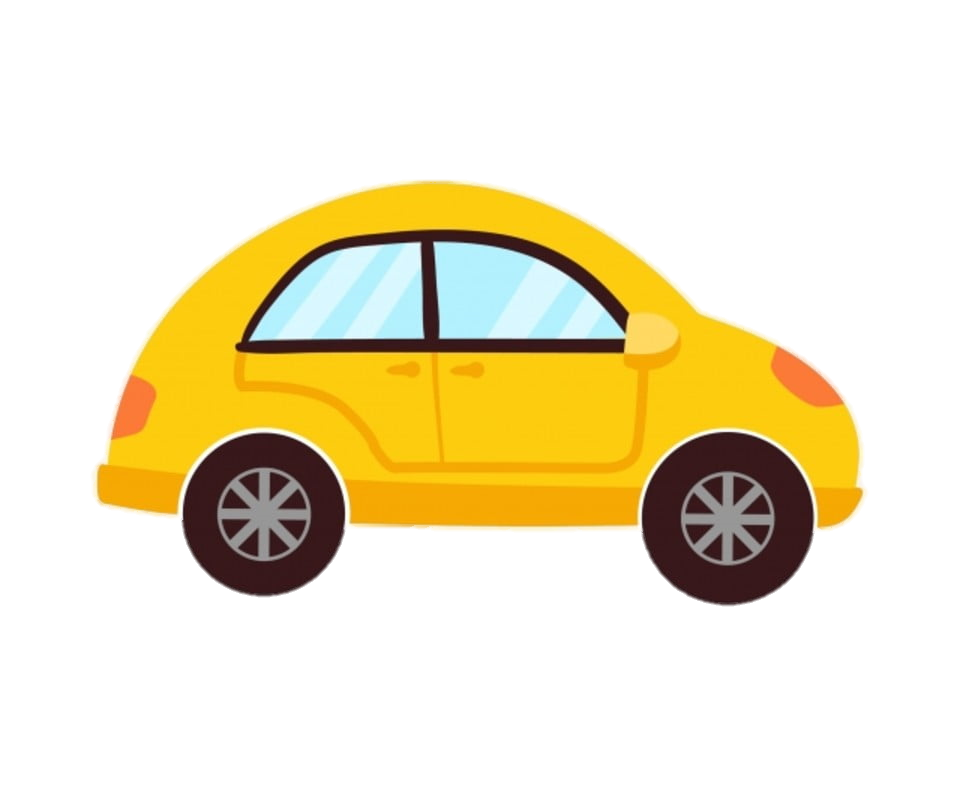 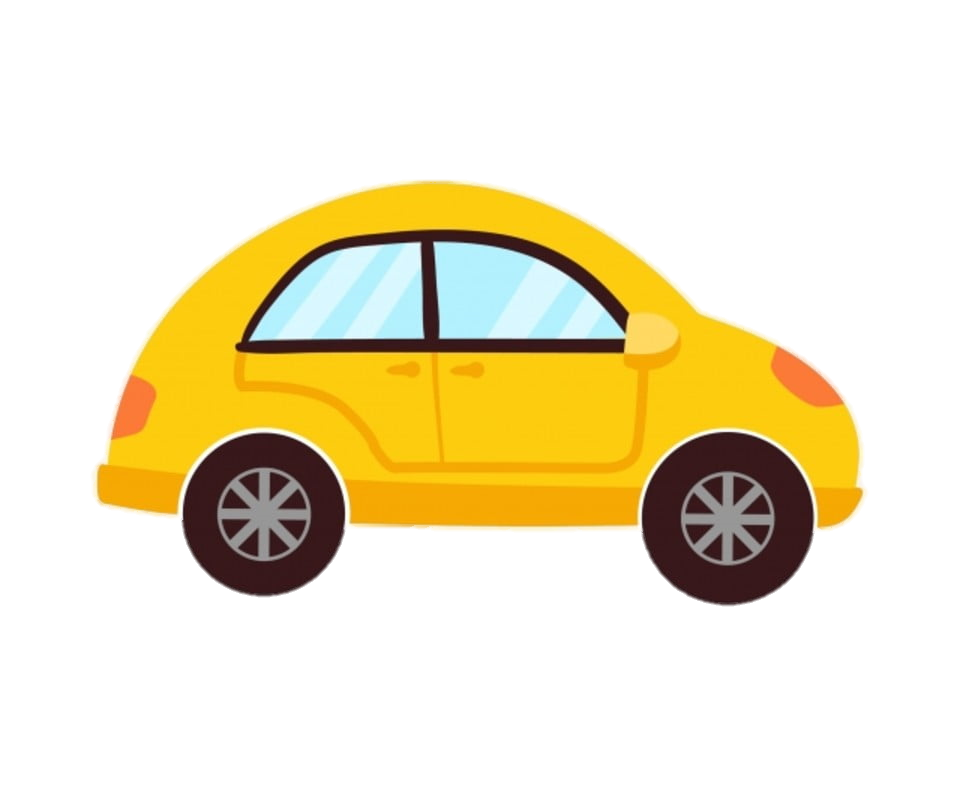 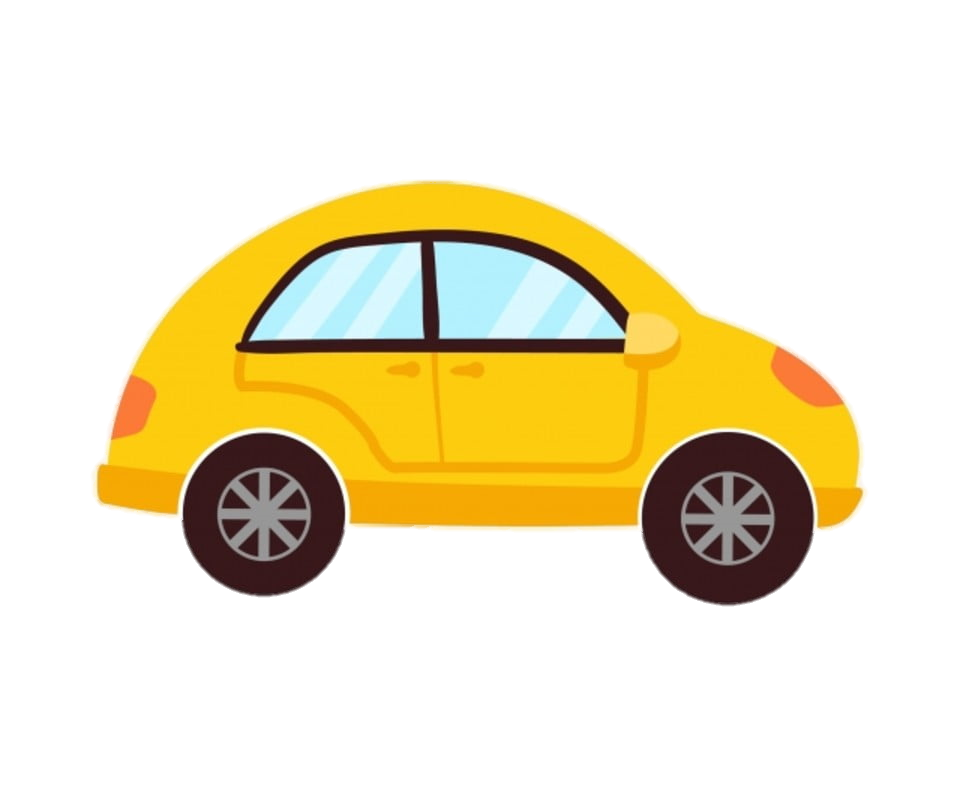 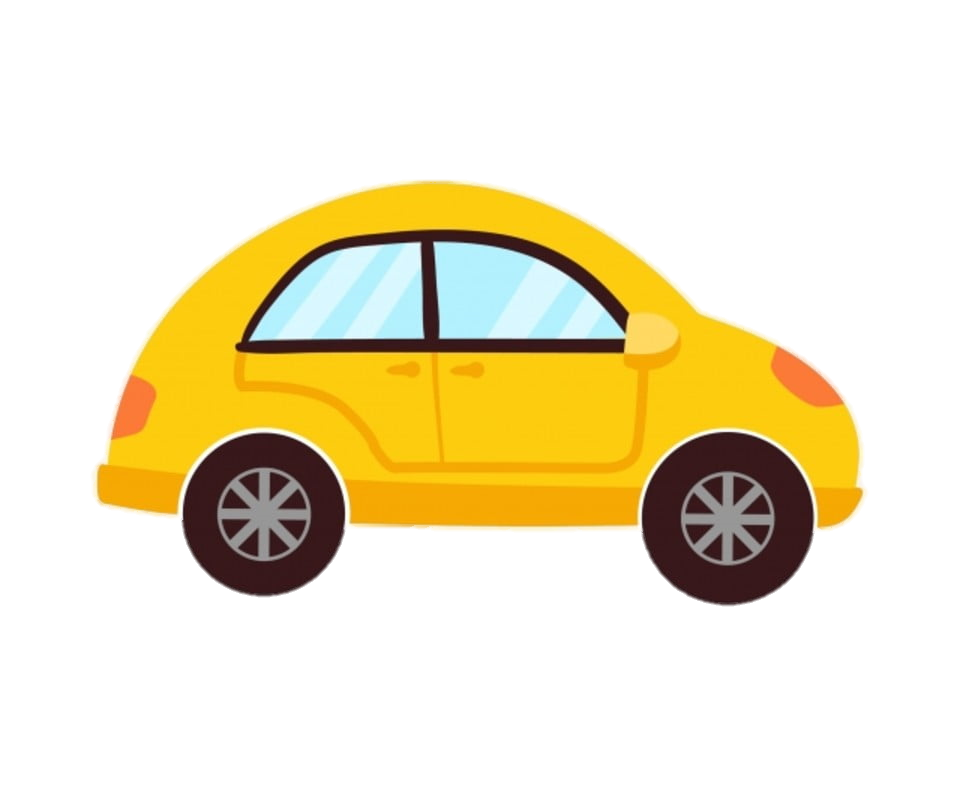 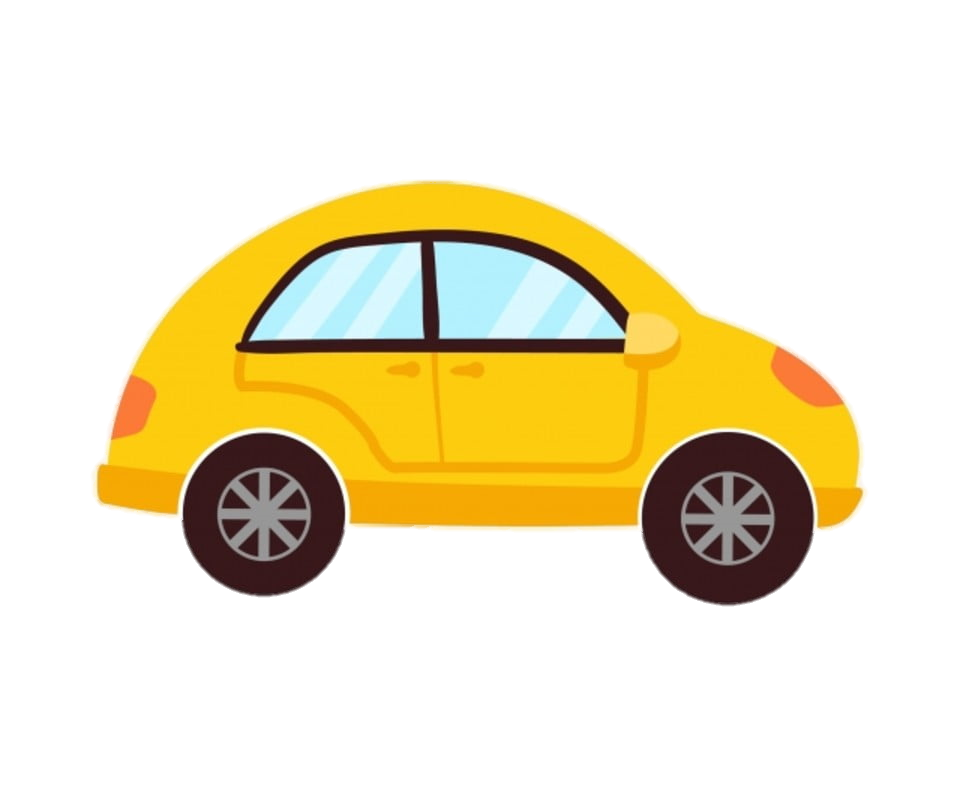 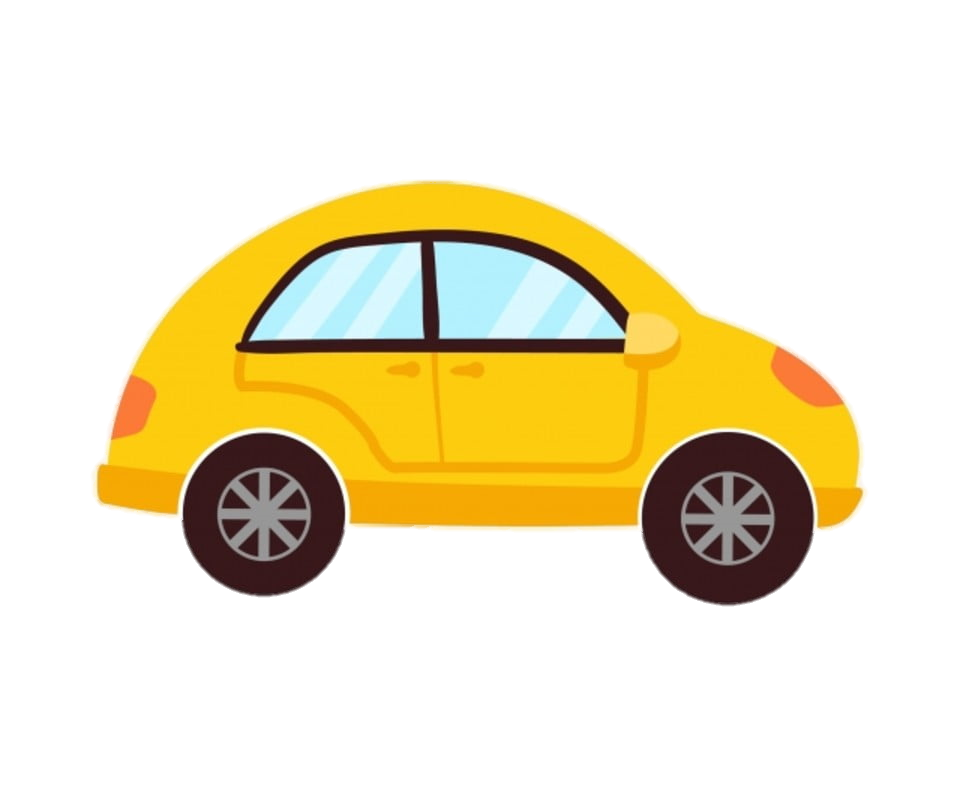 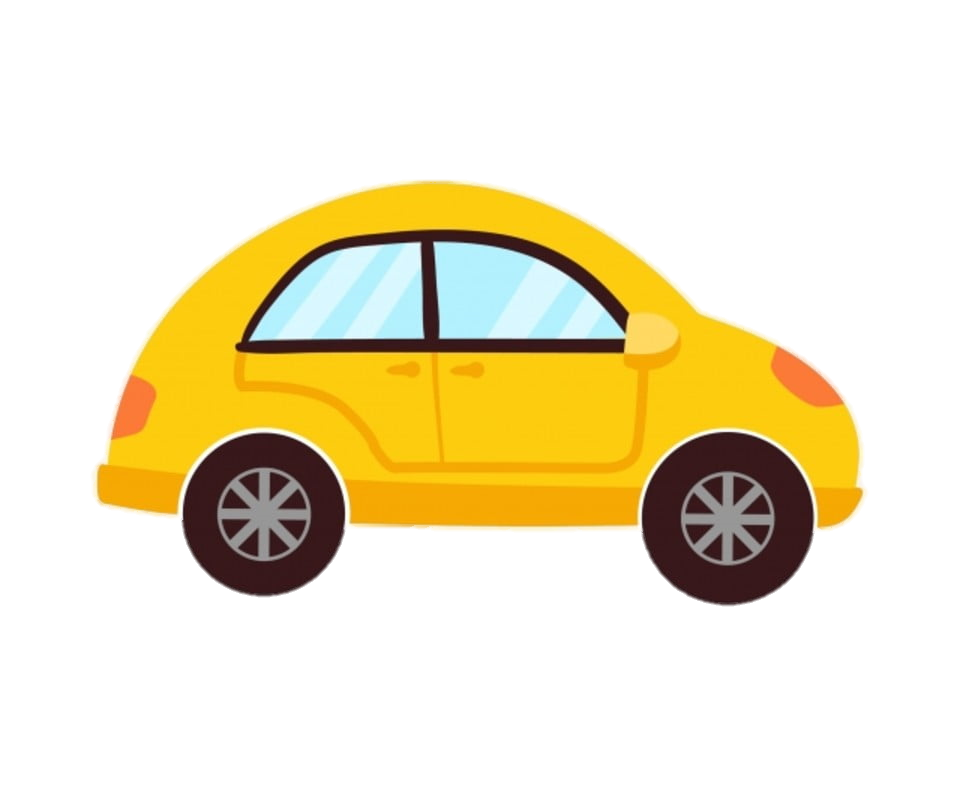 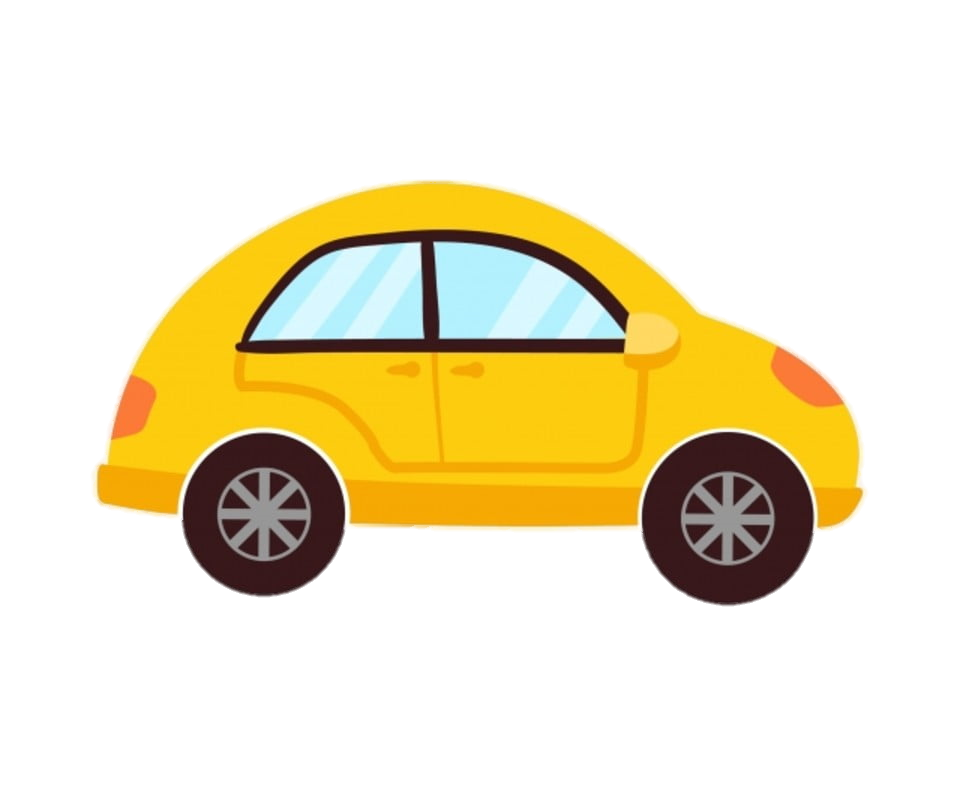 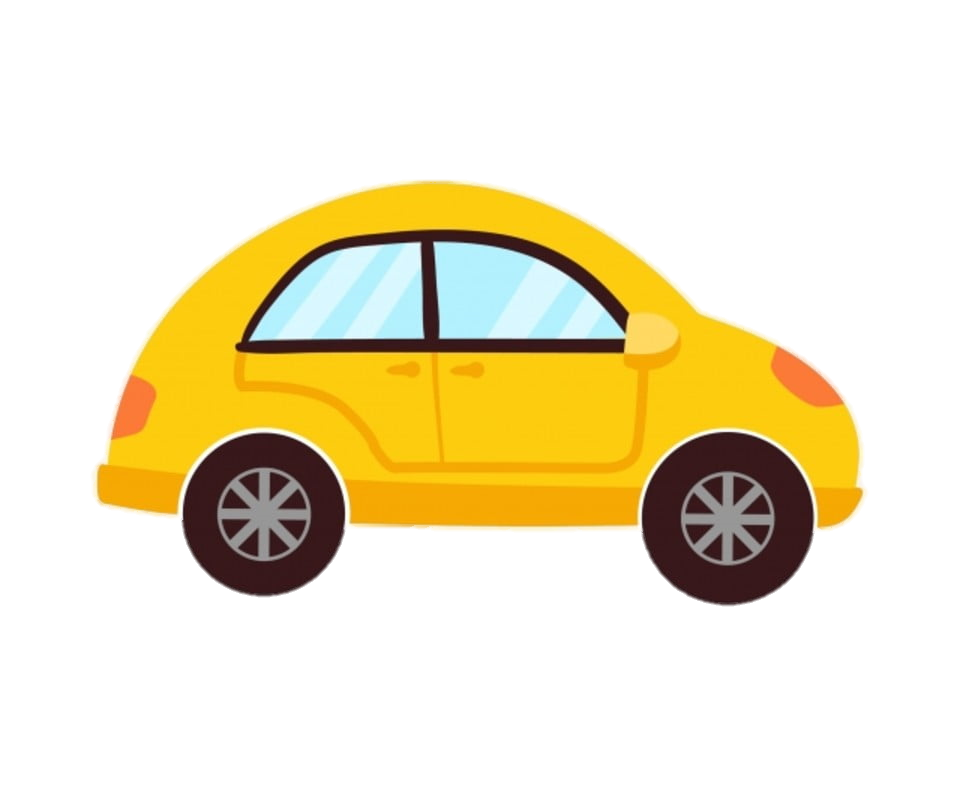 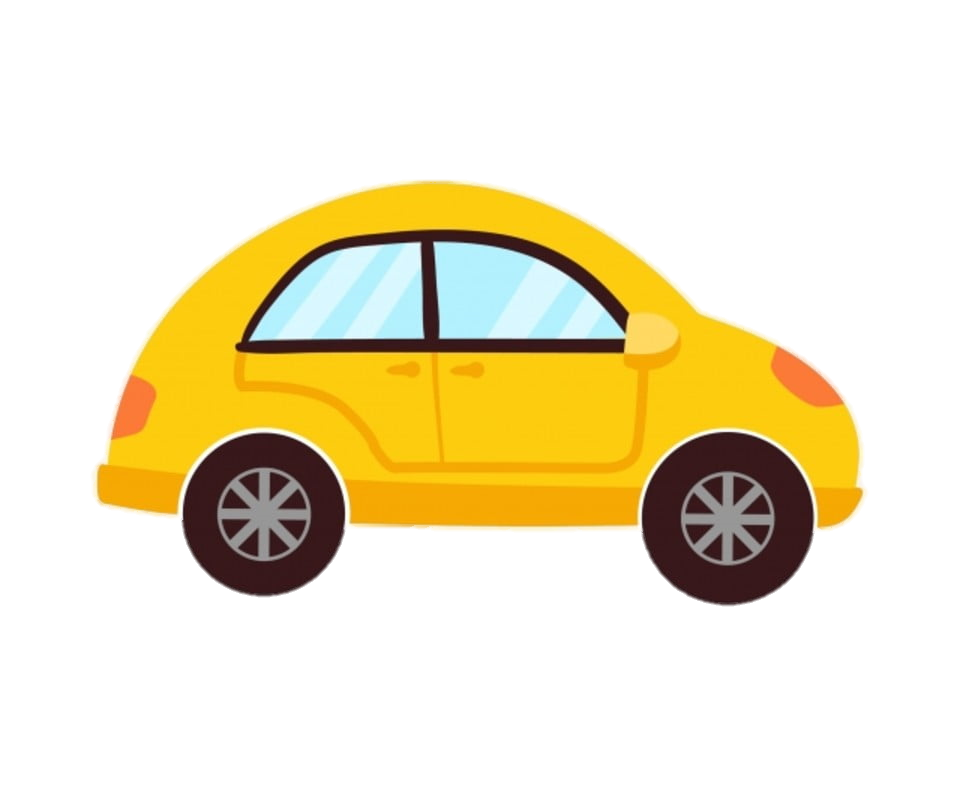 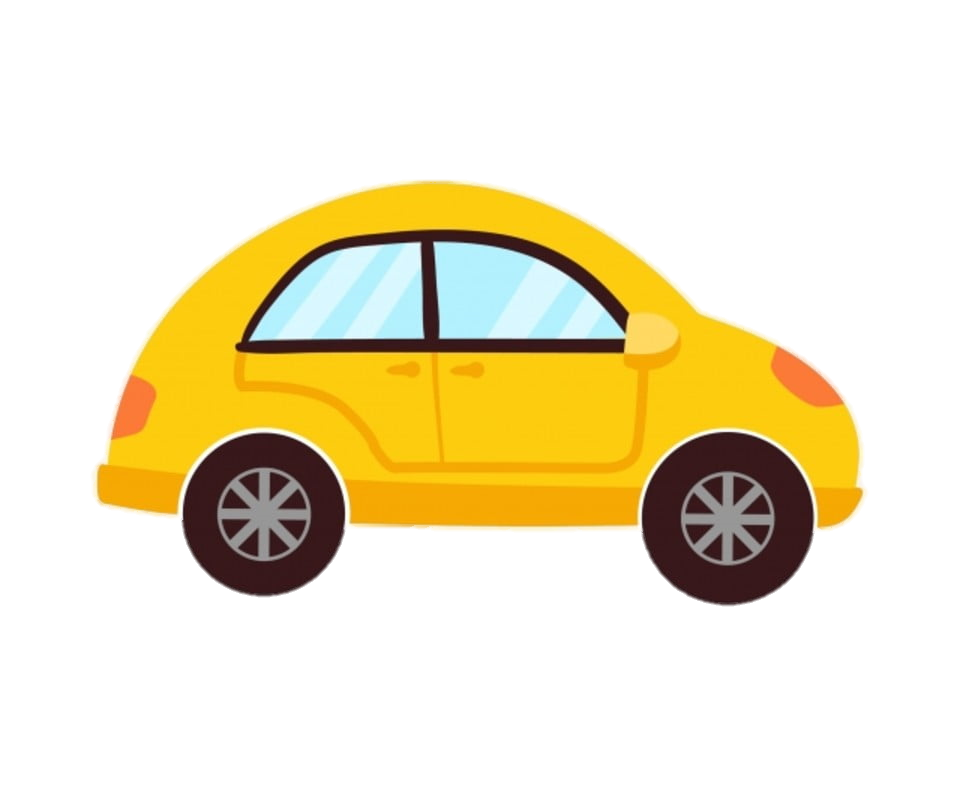 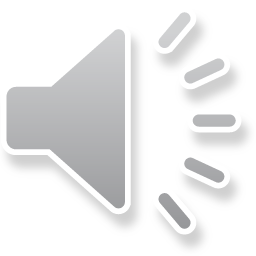 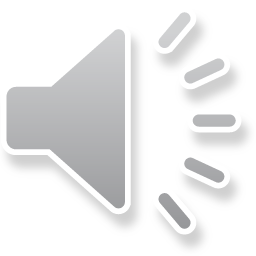 Kết quả:
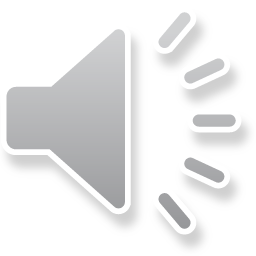 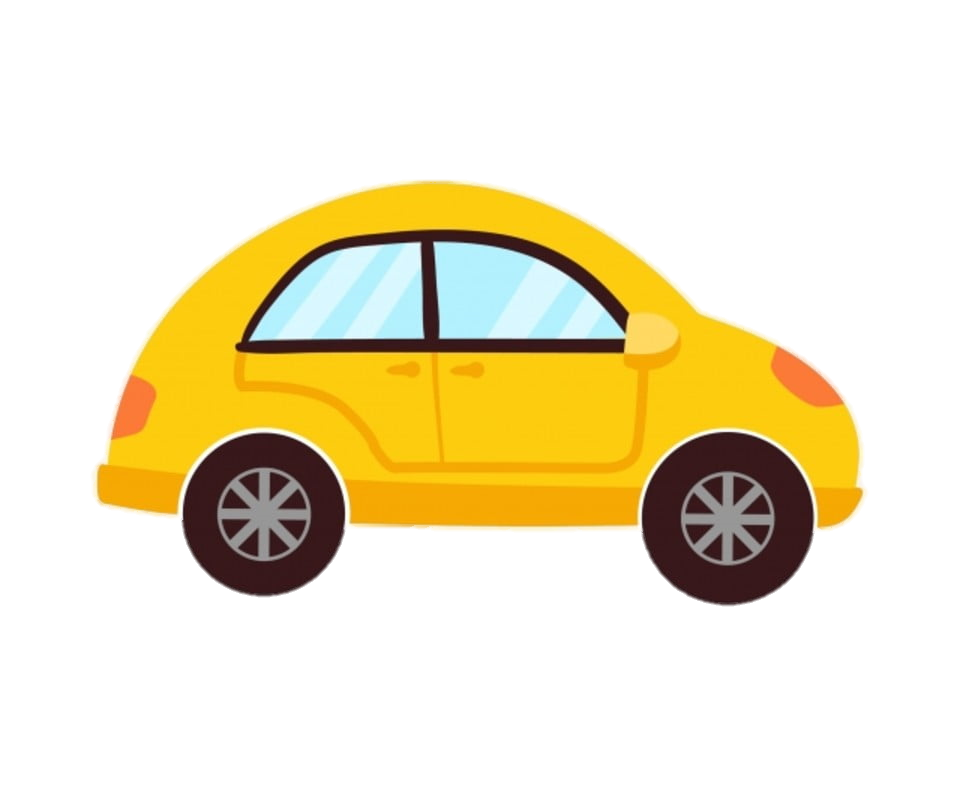 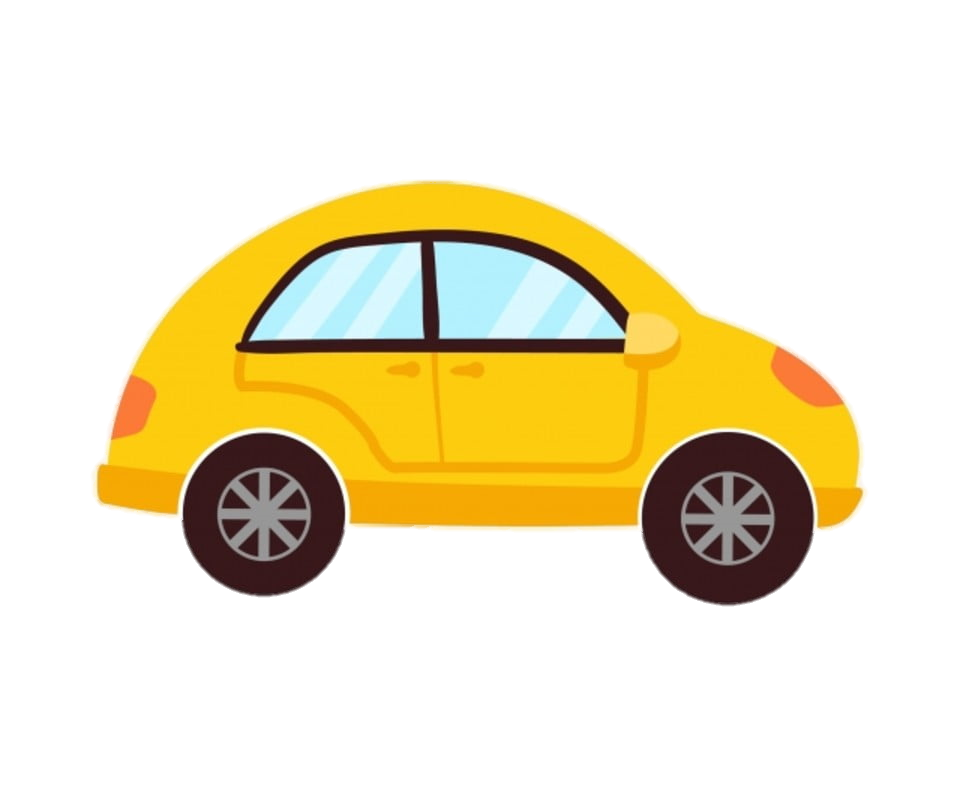 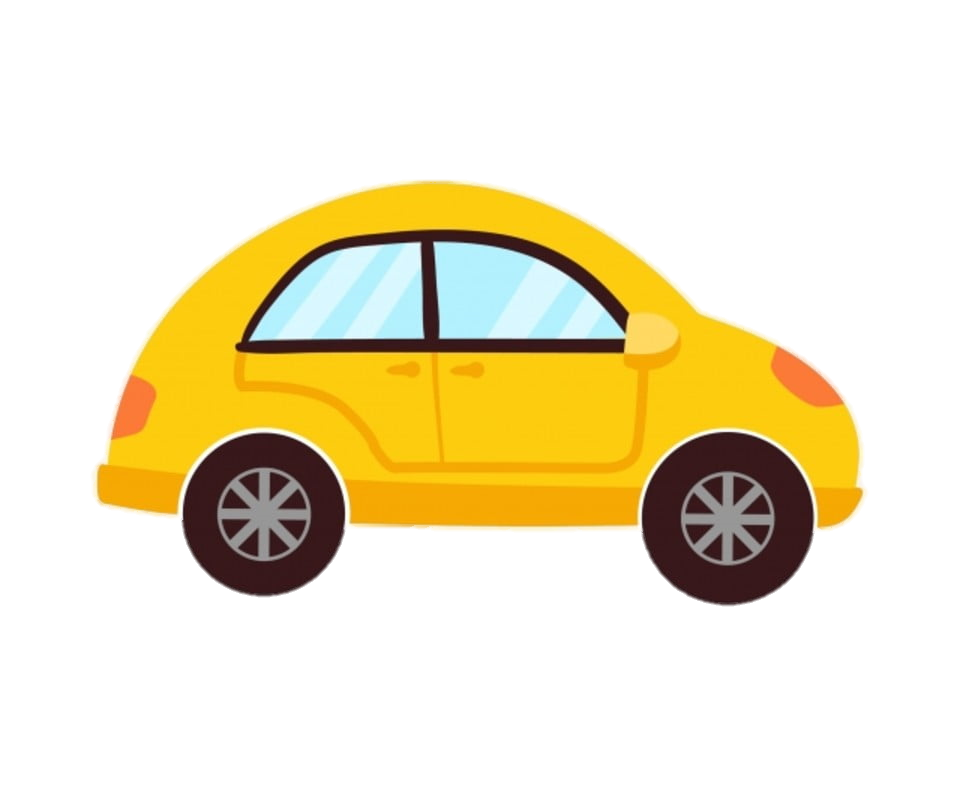 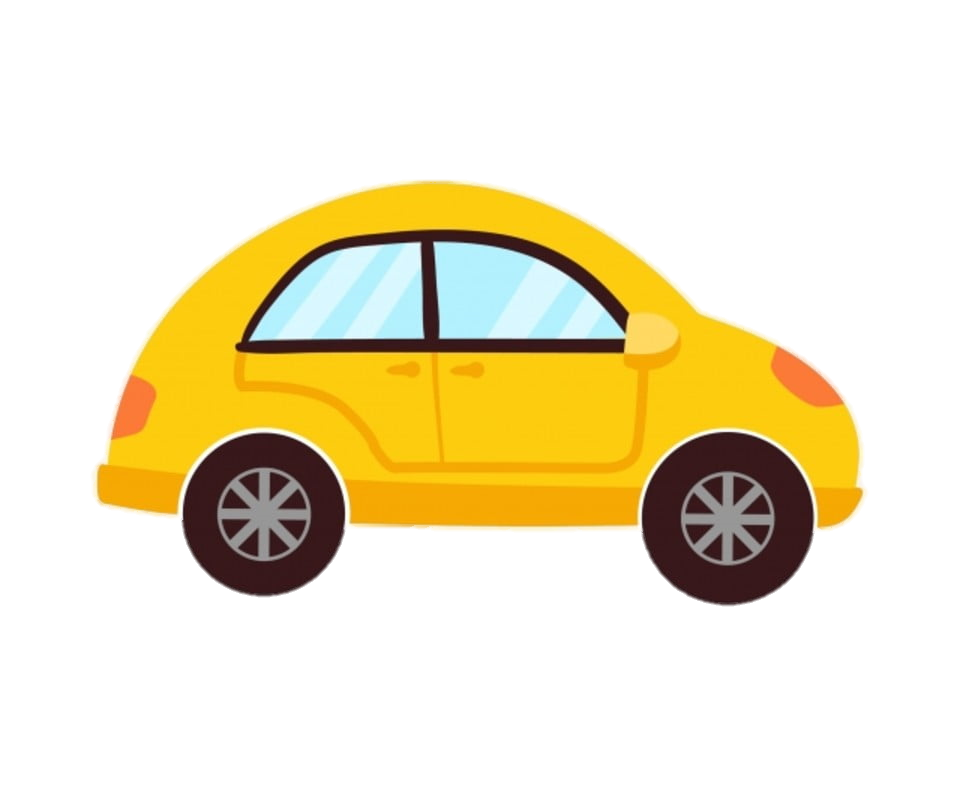 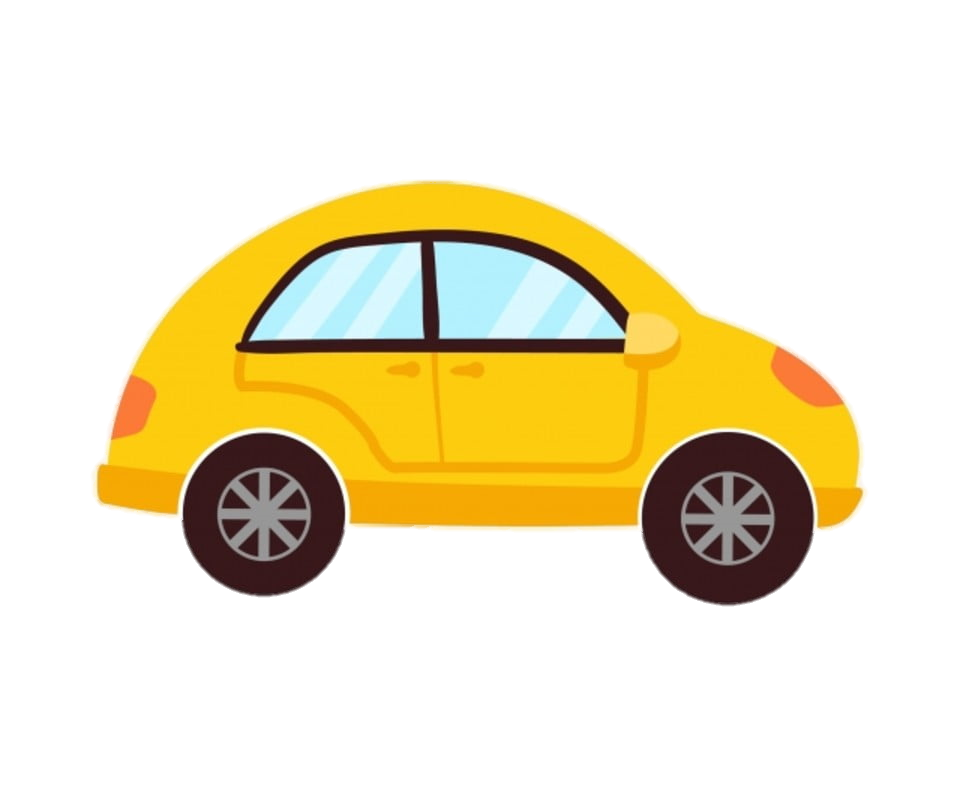 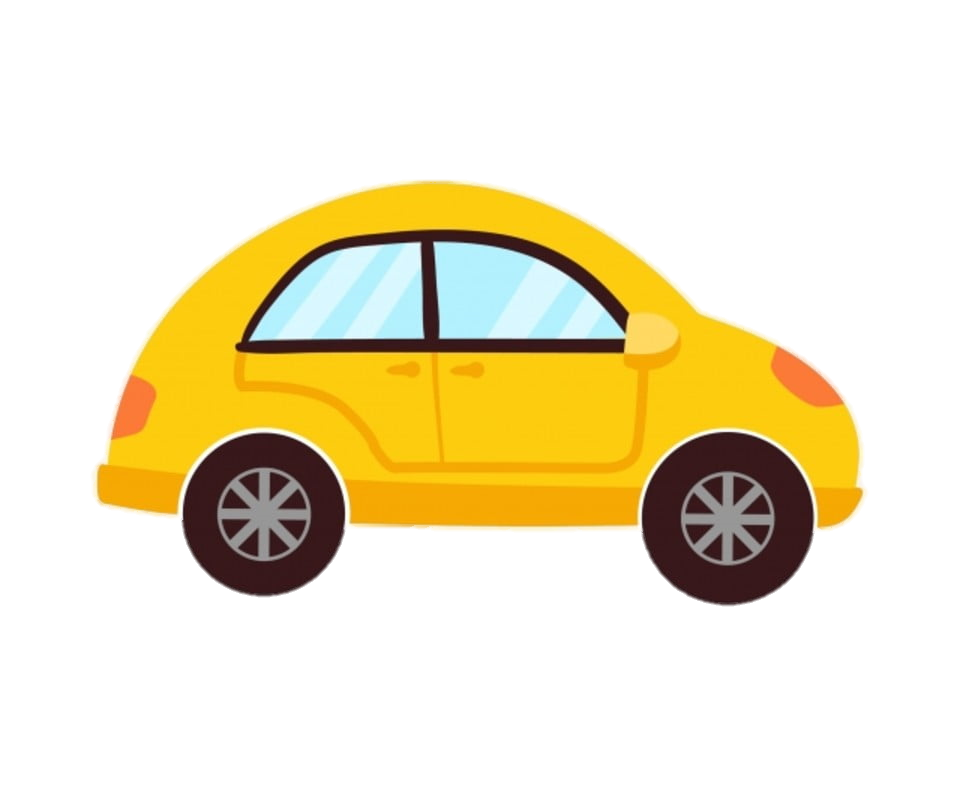 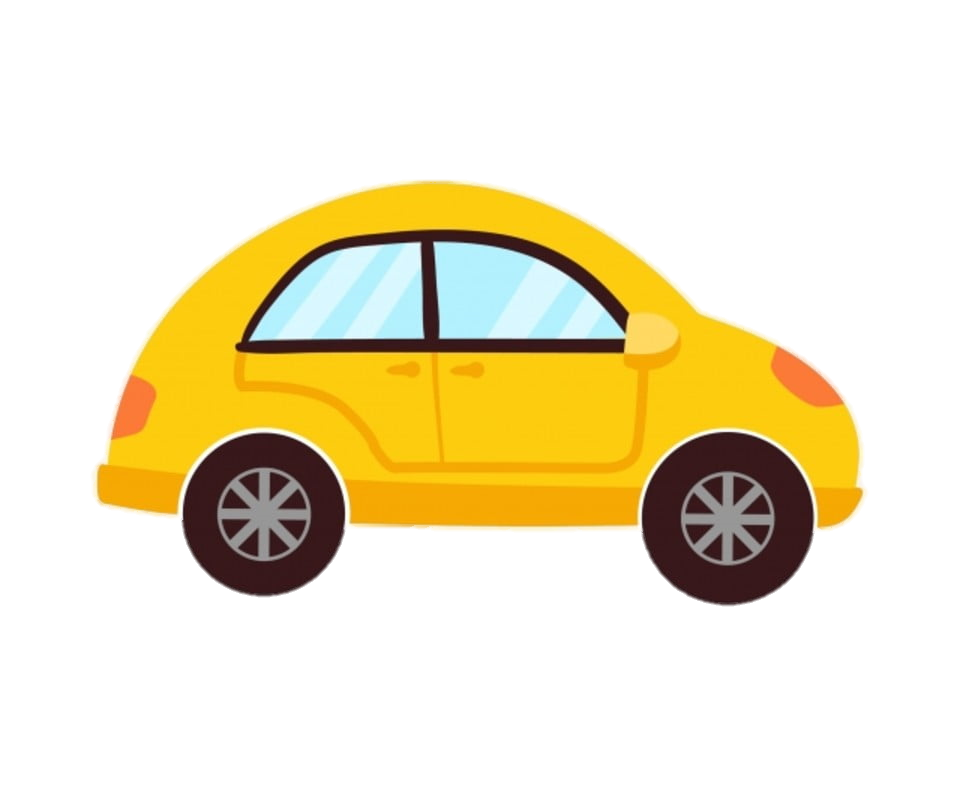 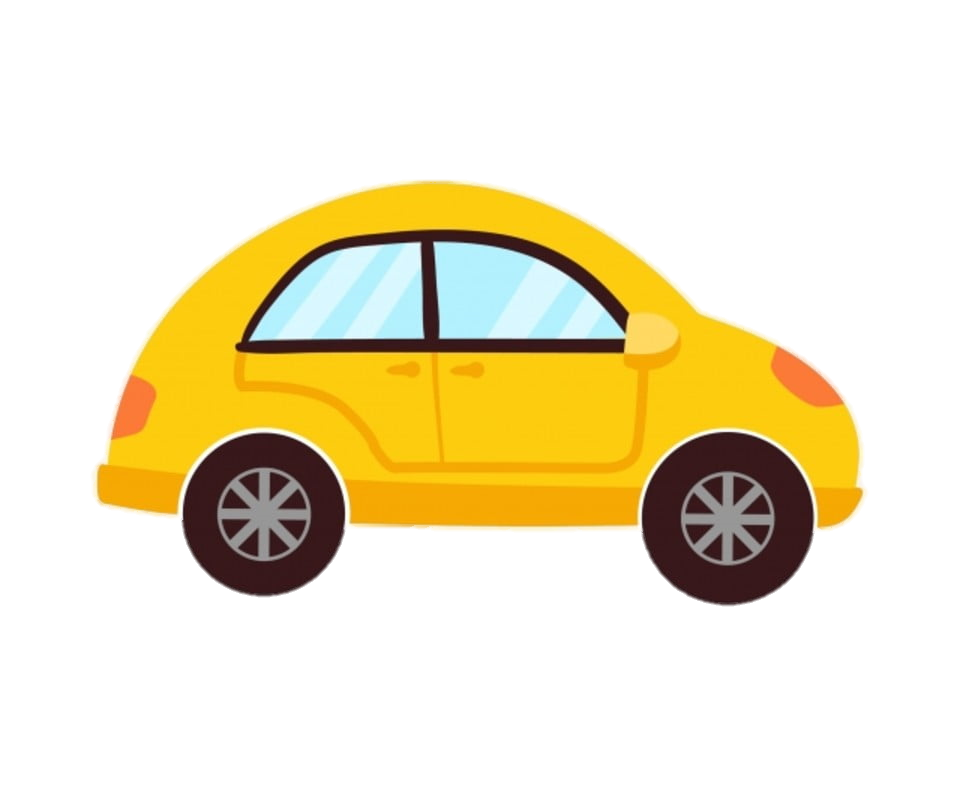 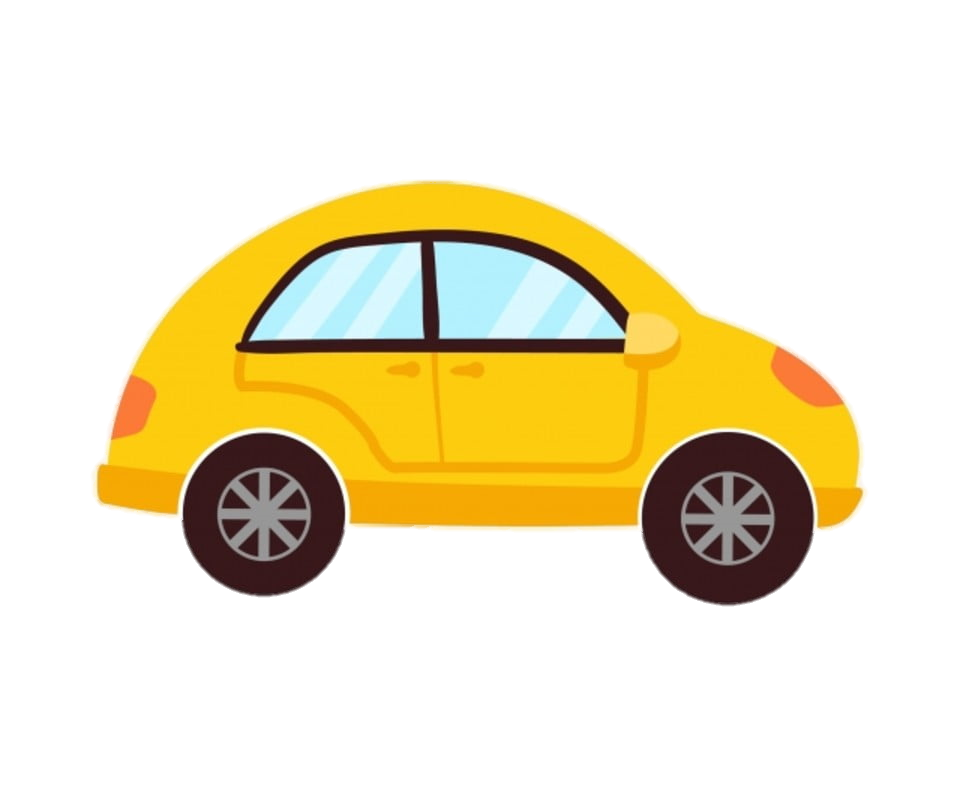 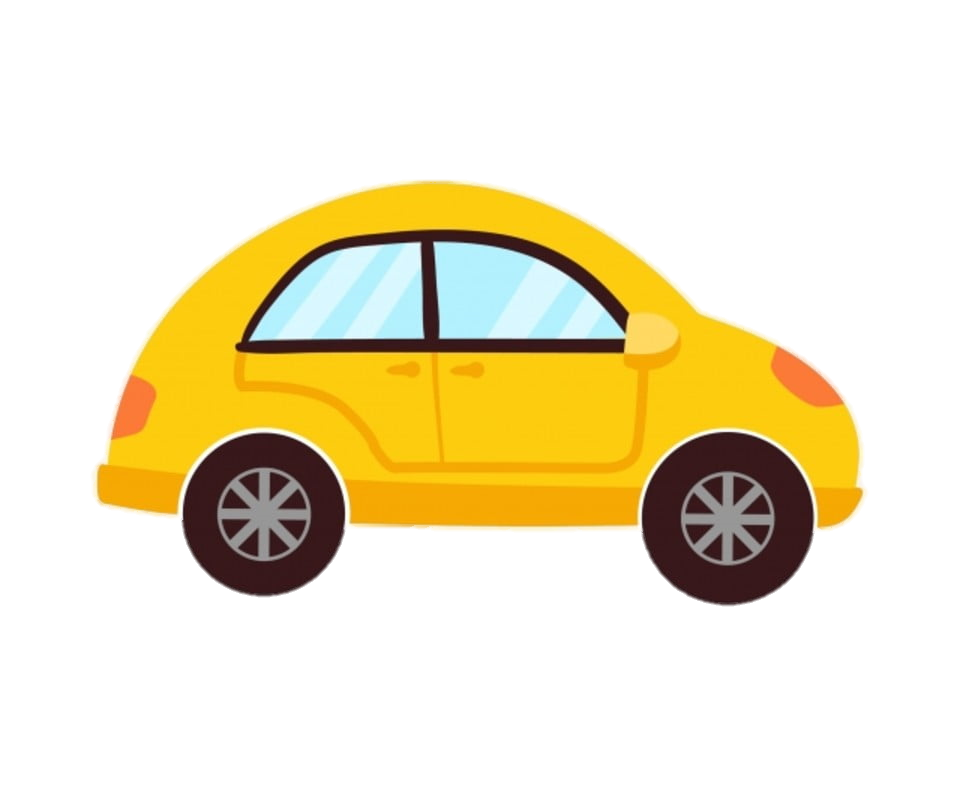 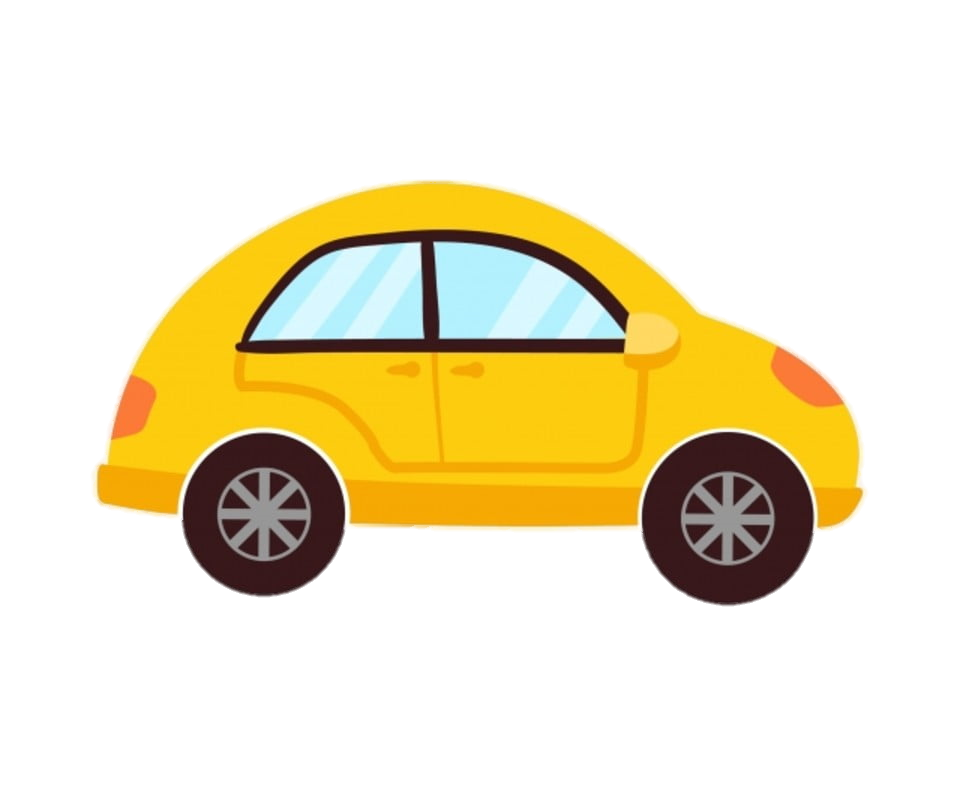 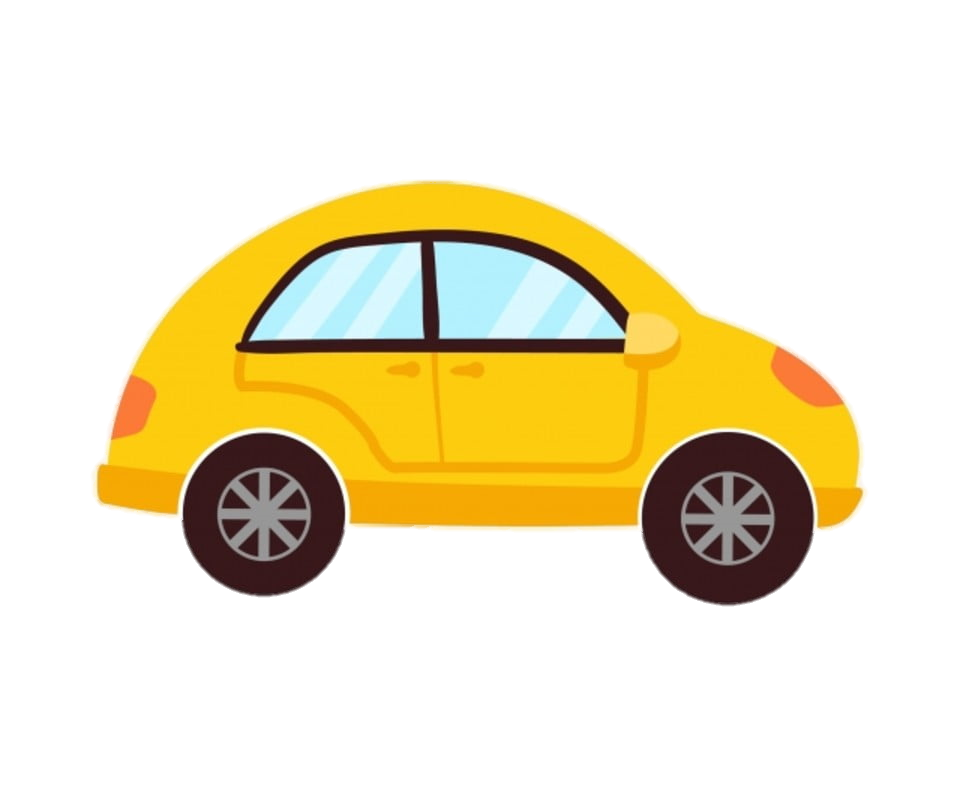 Trò chơi 2: Cùng bé làm toán
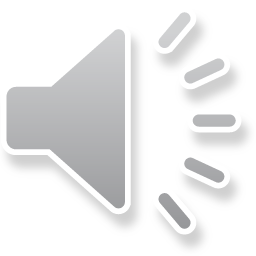 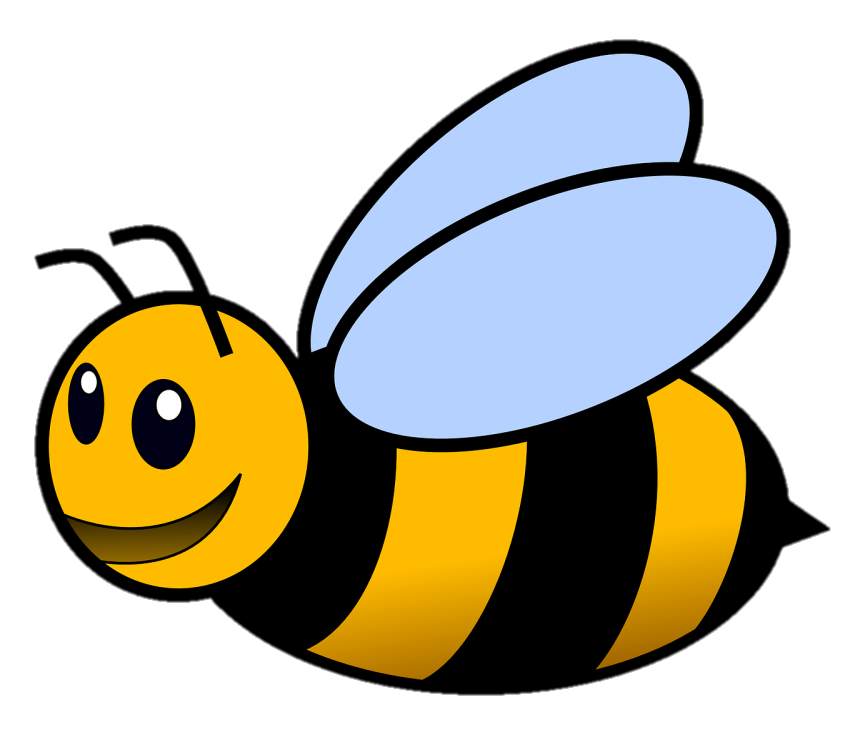 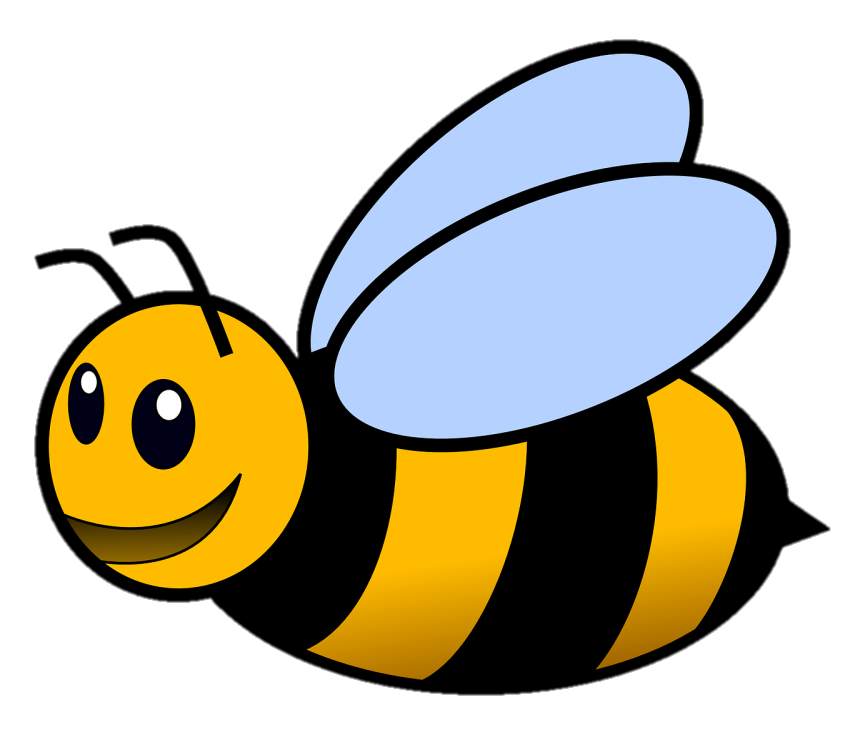 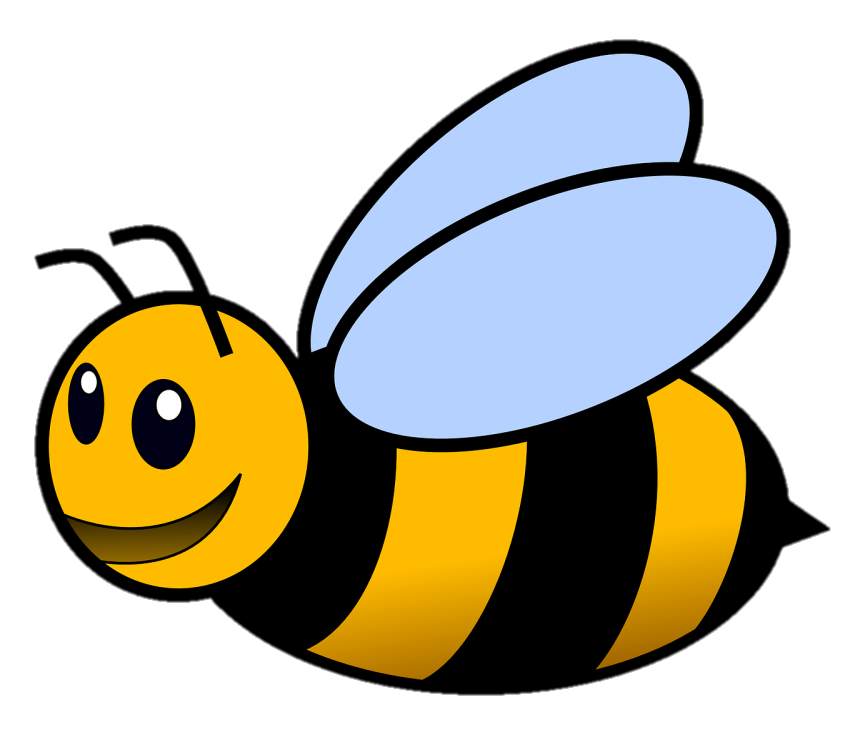 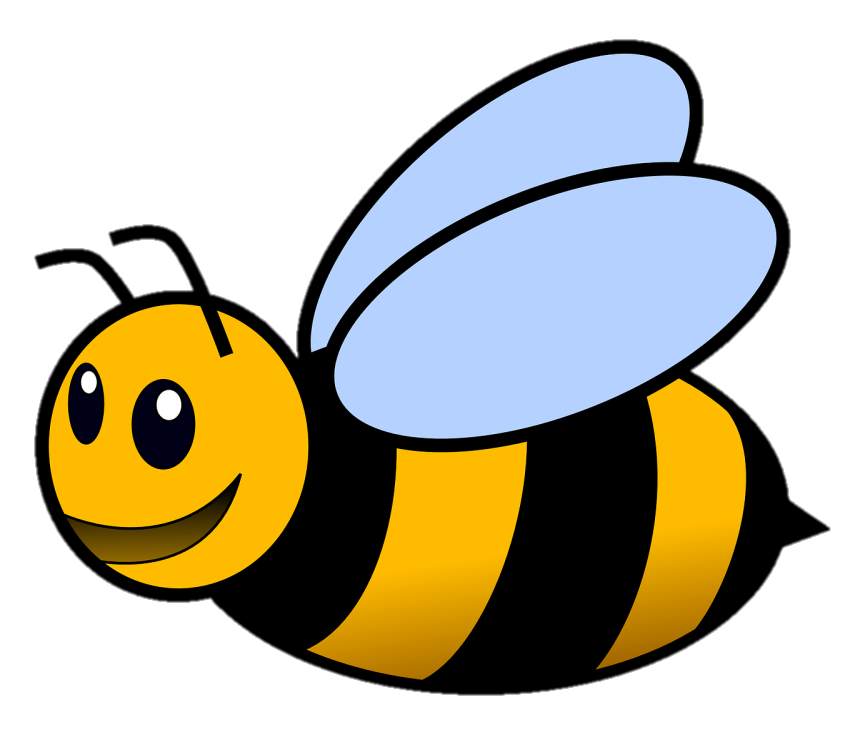 2
2
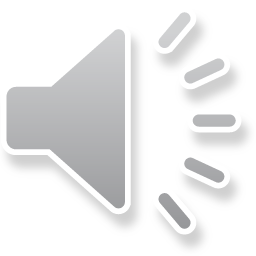 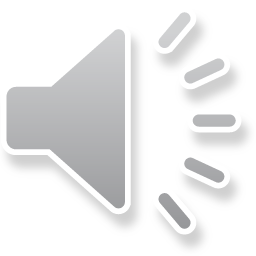 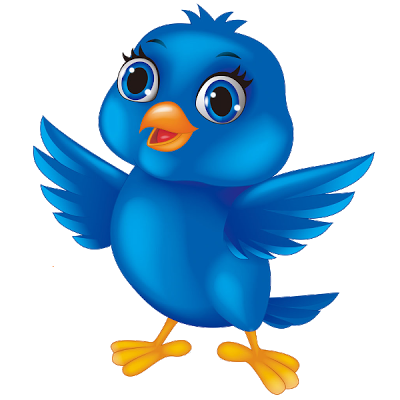 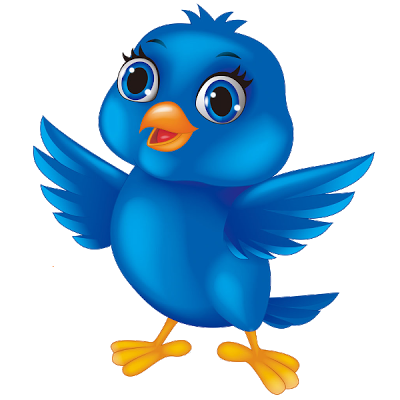 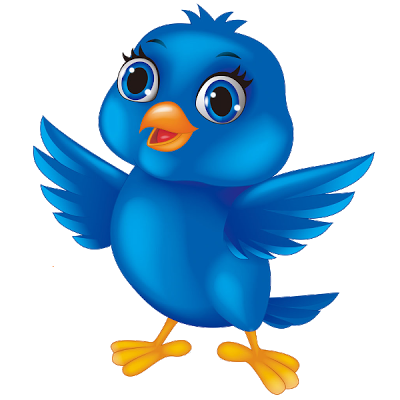 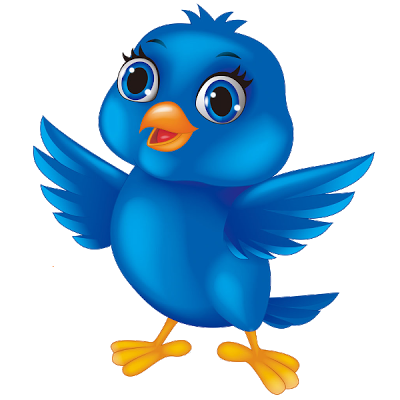 3
1
Xin chân thành cảm ơn!
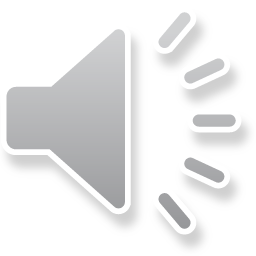